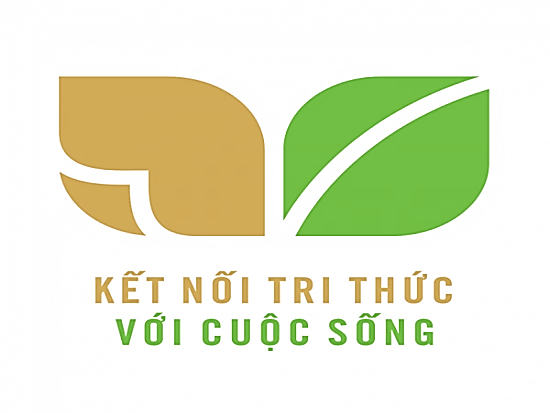 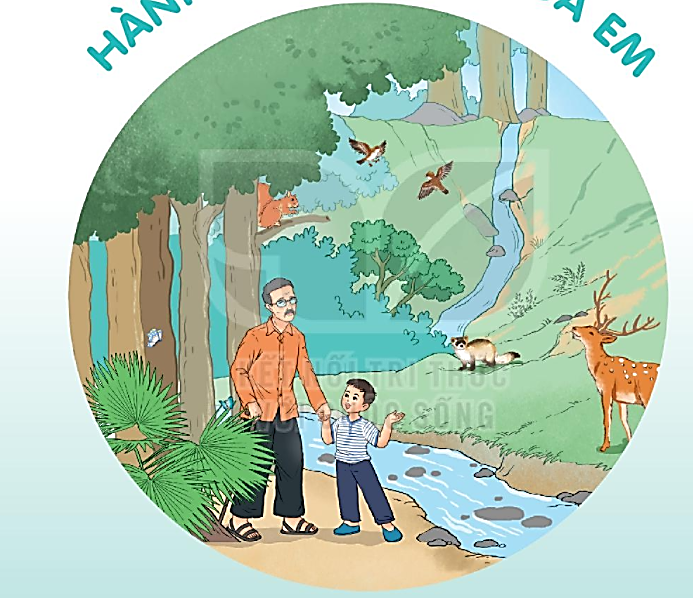 HÀNH TINH XANH CỦA EM
Bài 16: Tạm biệt cánh cam  (tiết 4)
KHỞI ĐỘNG
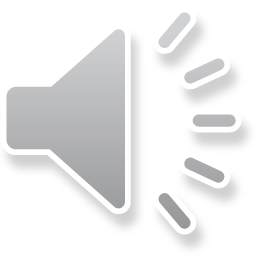 THỢ SĂN HẠT DẺ
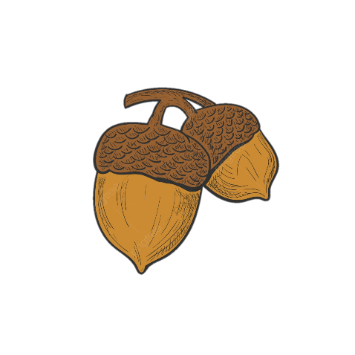 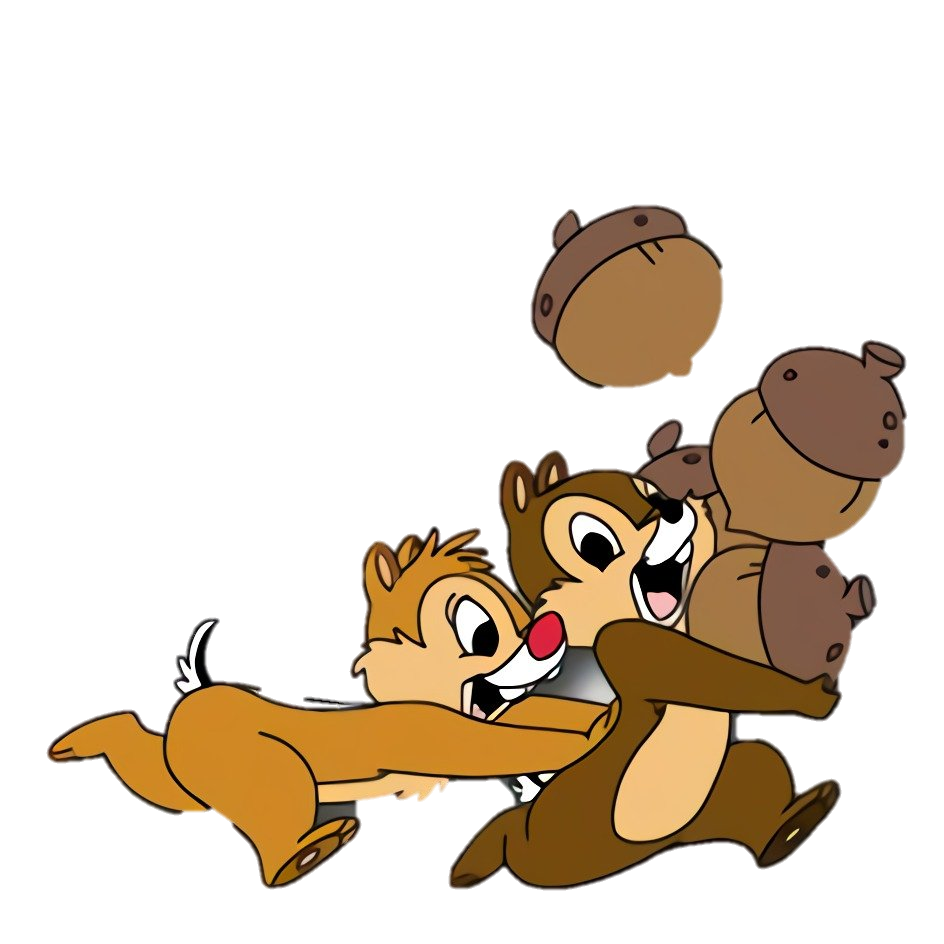 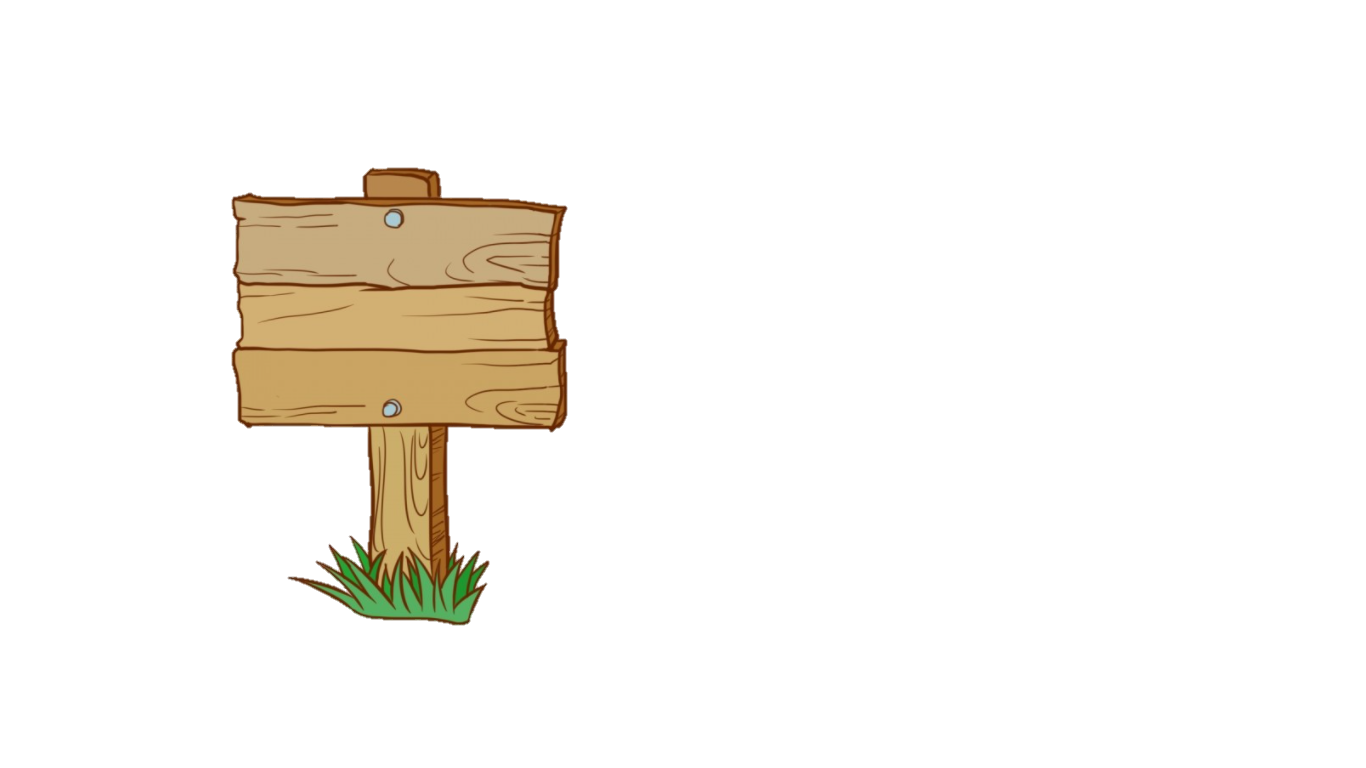 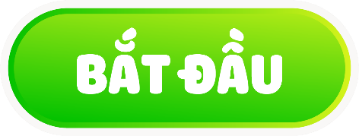 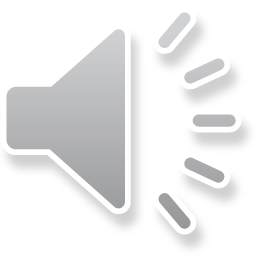 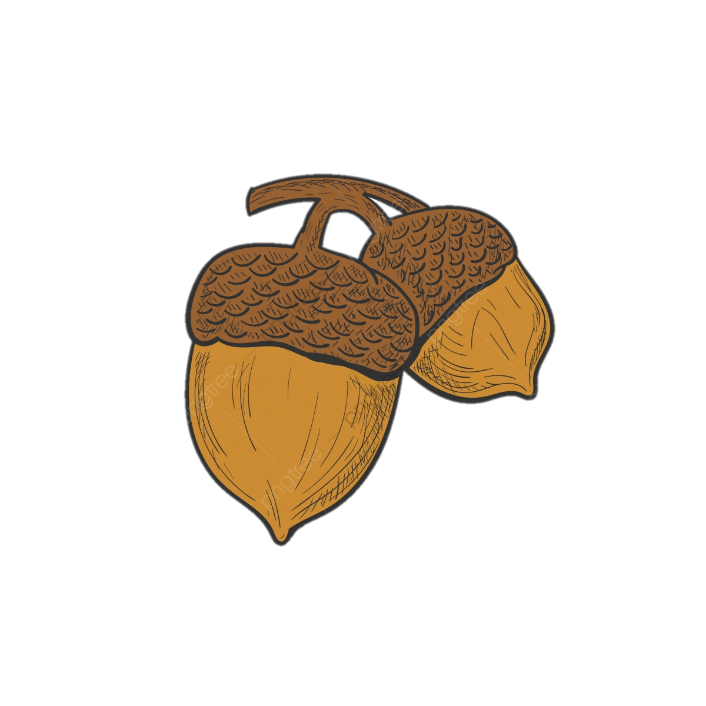 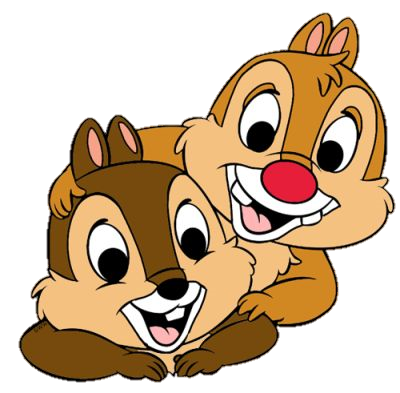 Mình đồng da sắt
Hai con mắt trên lưng
Cái chân giữa bụng
– Là con gì?
A
B
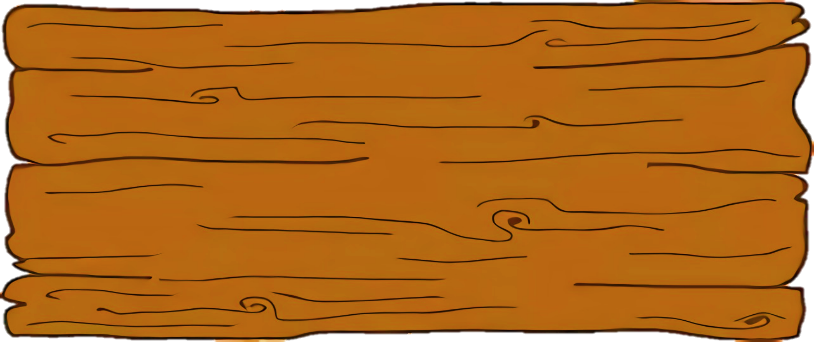 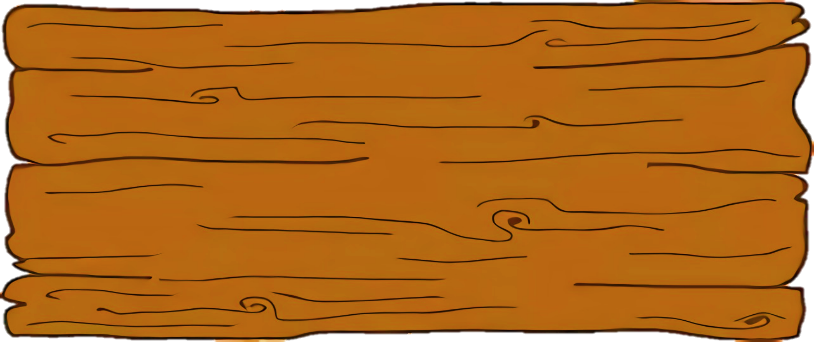 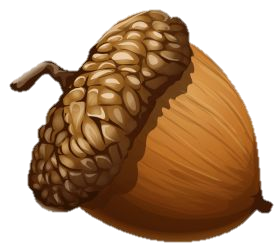 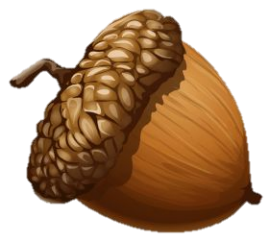 Con ốc sên
Con rùa
C
D
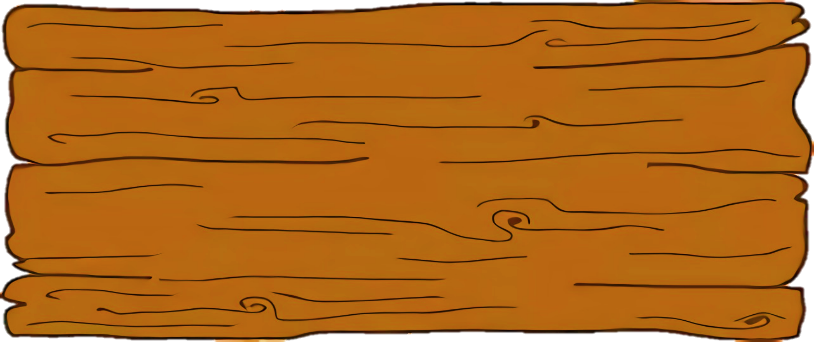 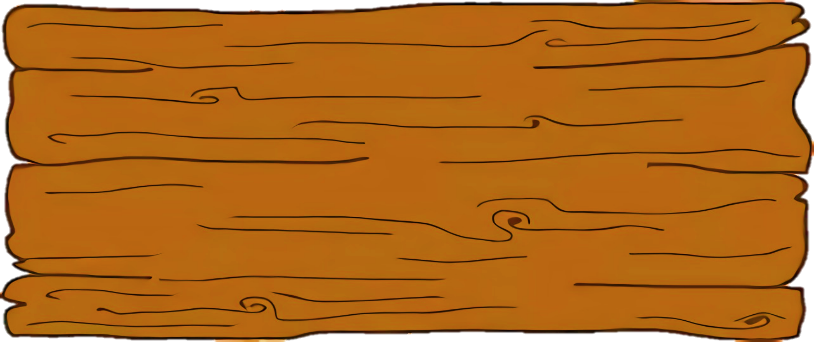 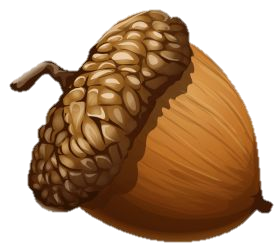 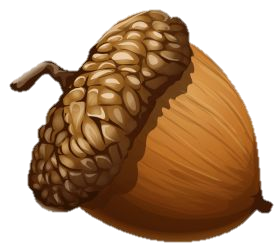 Con bọ hung
Con voi
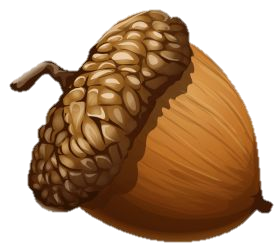 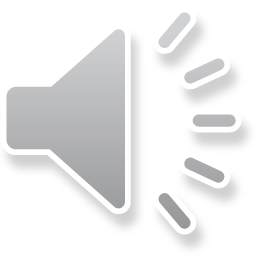 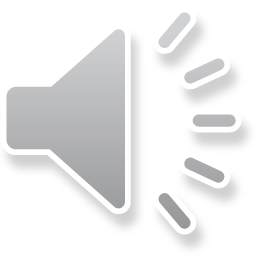 Sai mất rồi!!!
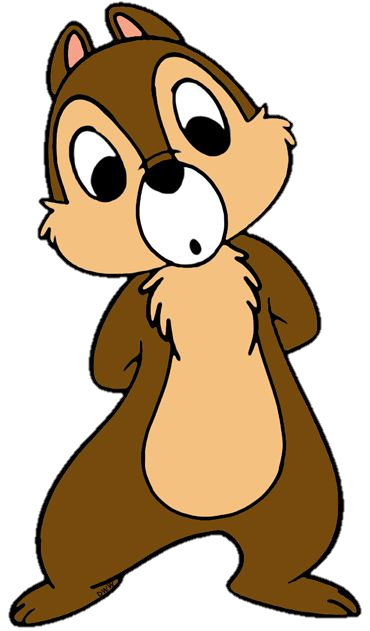 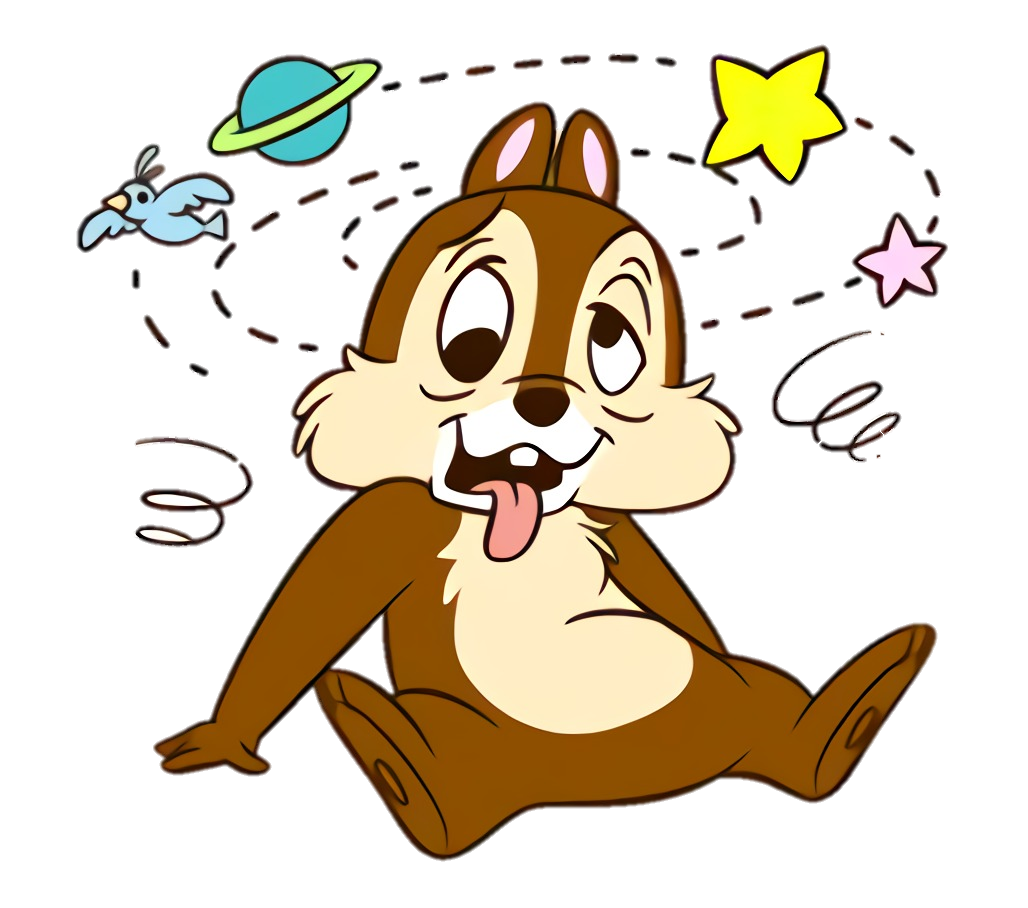 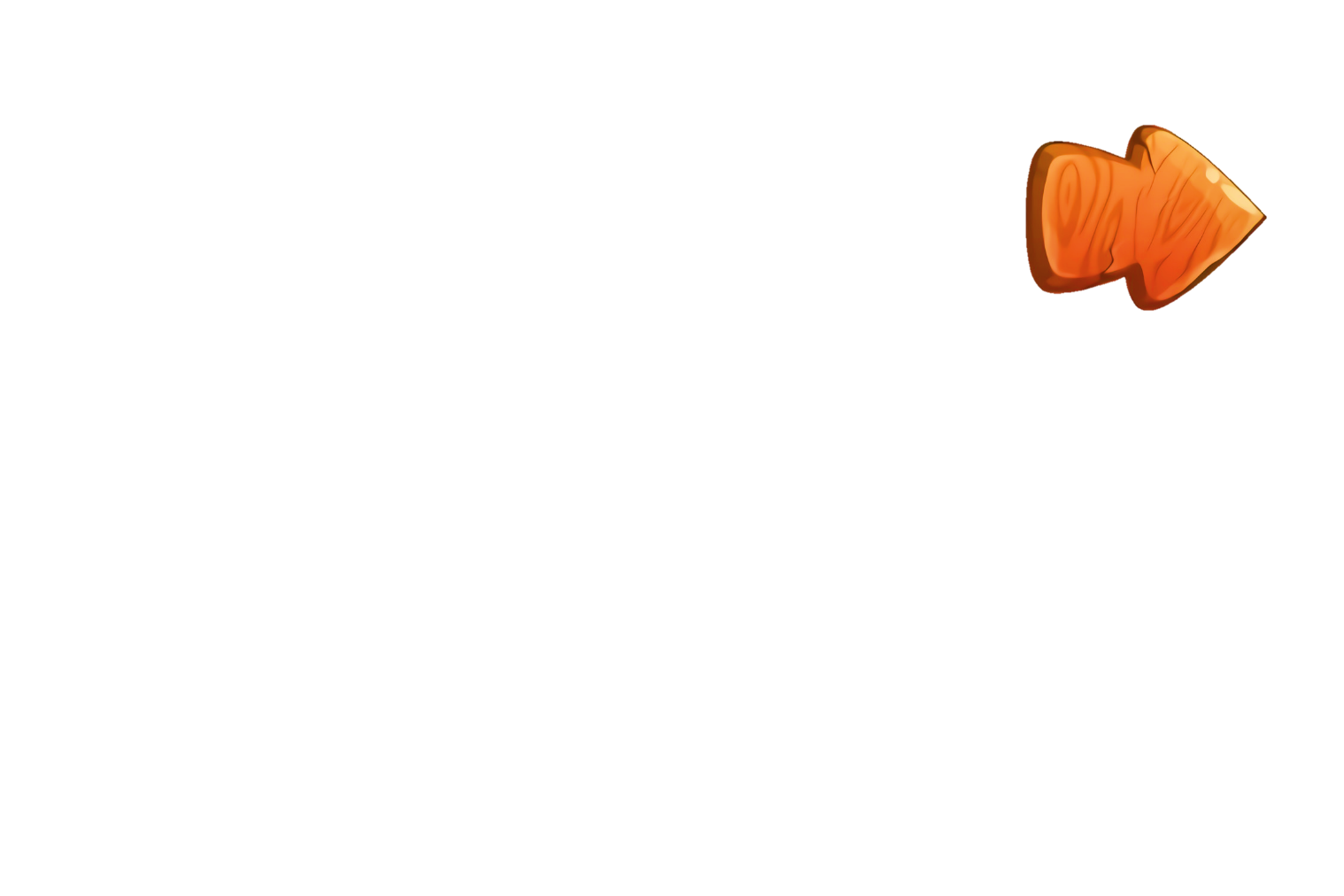 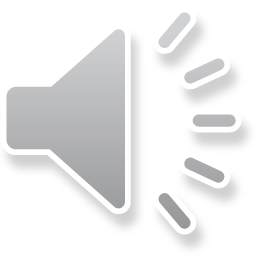 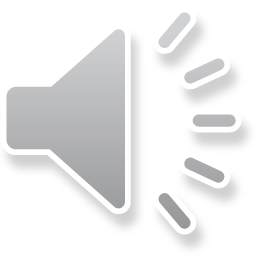 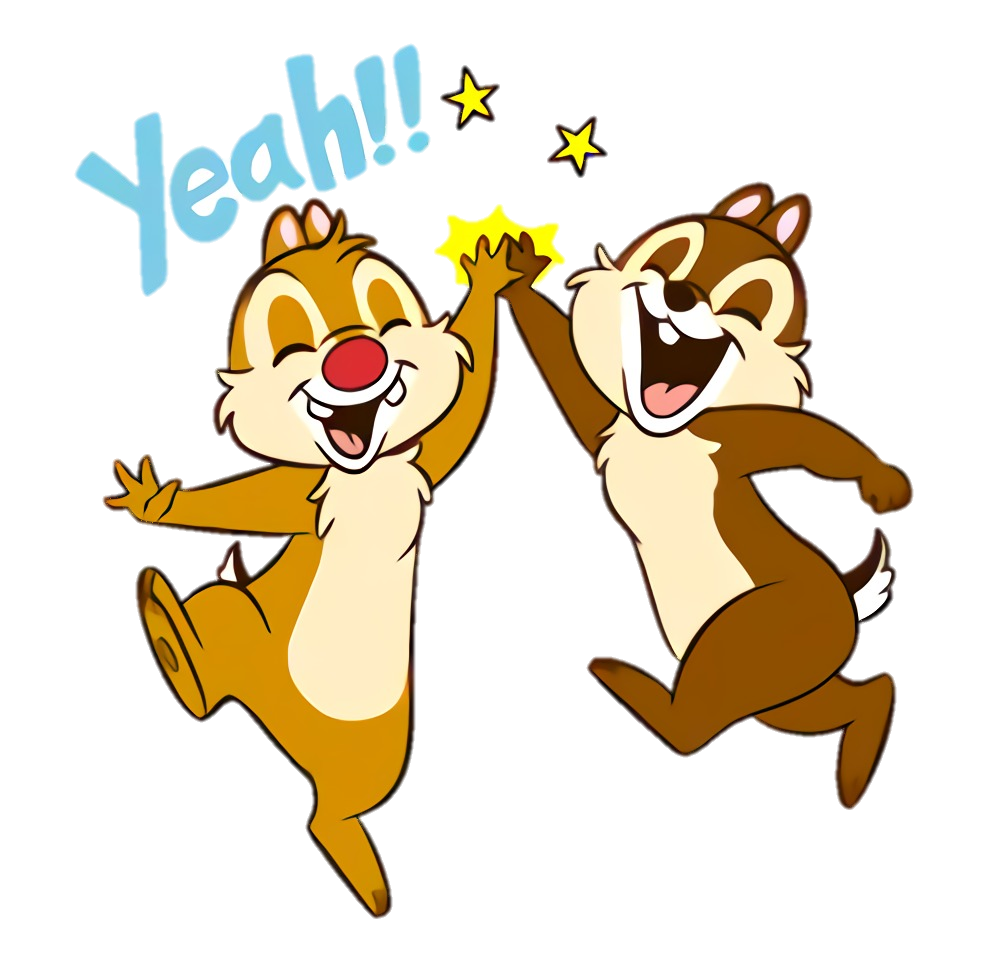 +1
Đúng rồi!
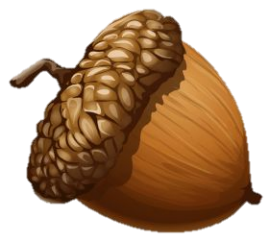 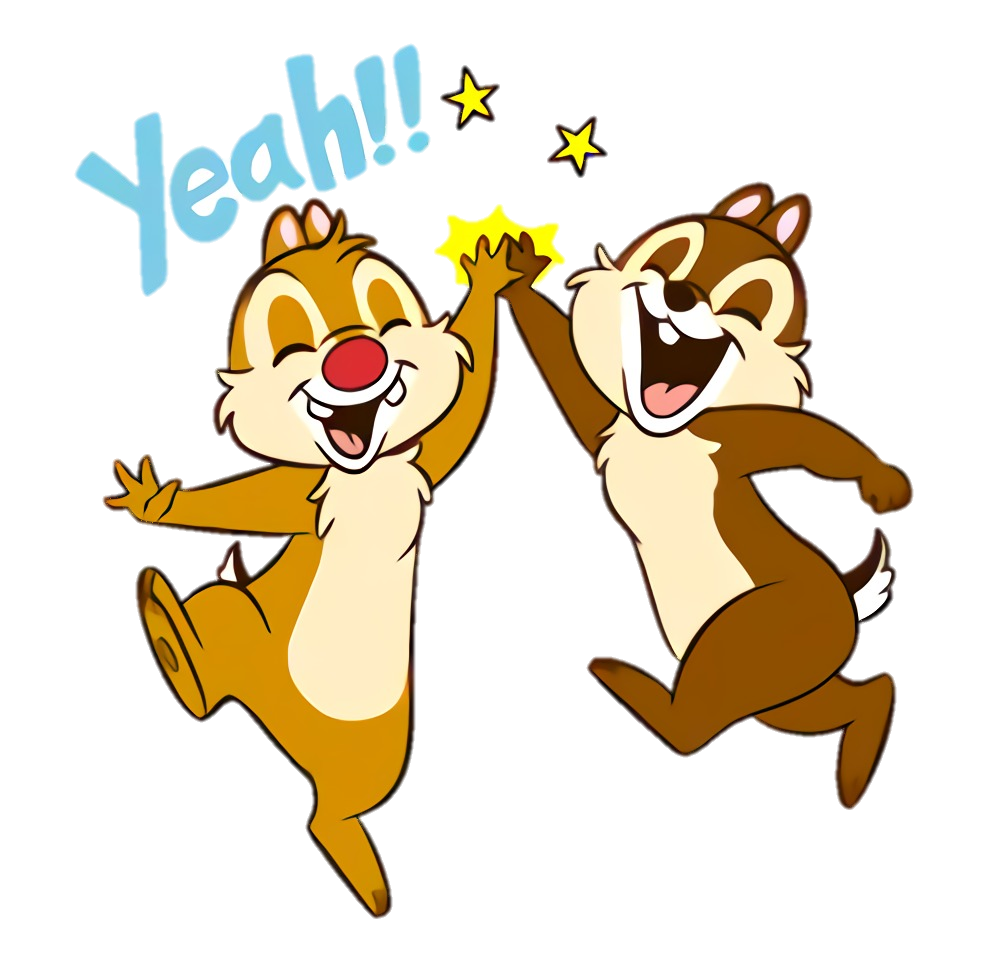 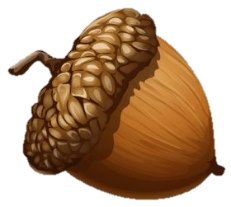 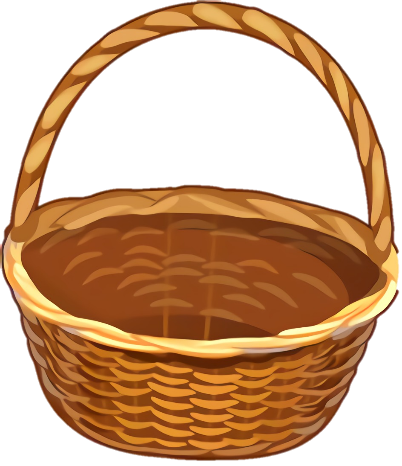 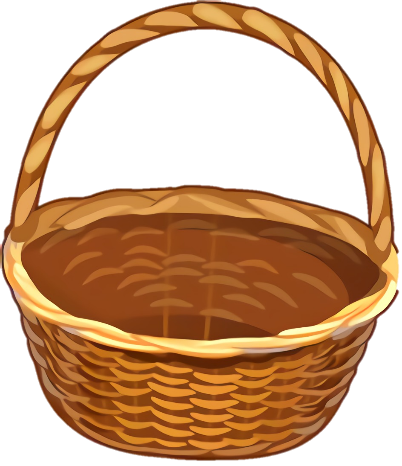 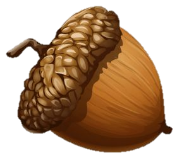 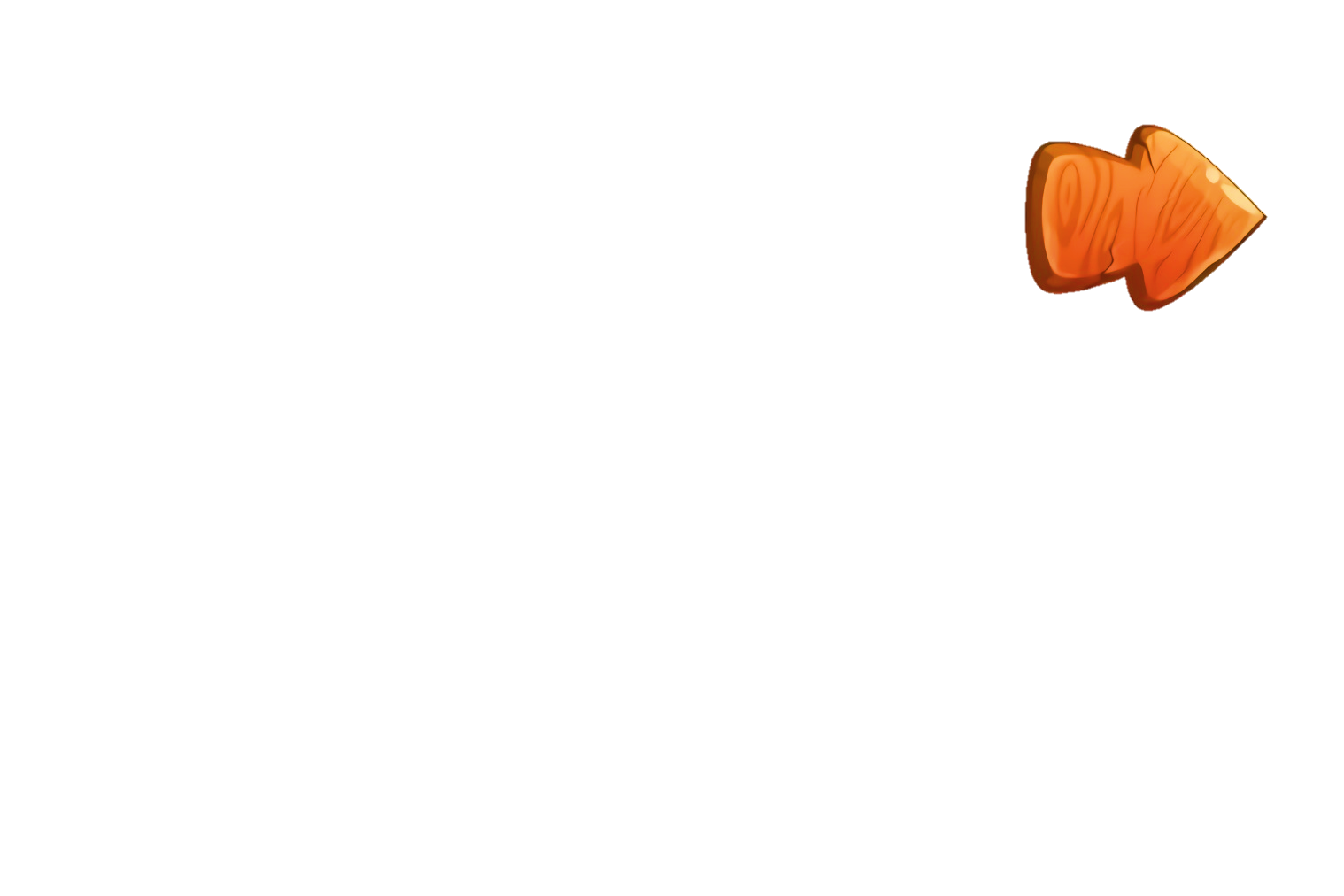 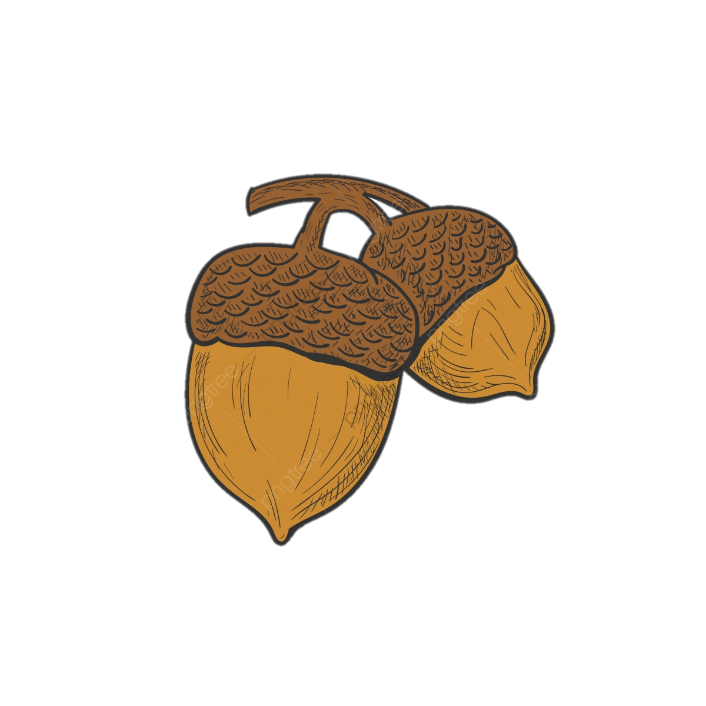 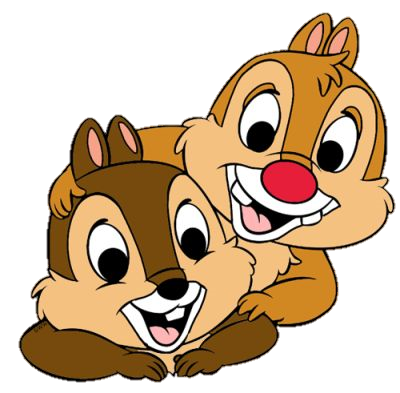 Mình mặc áo tía,
Đầu đội mũ lông,
Thích làm nhạc công,
Đêm hè ca hát - Là loài côn trùng gì?
A
B
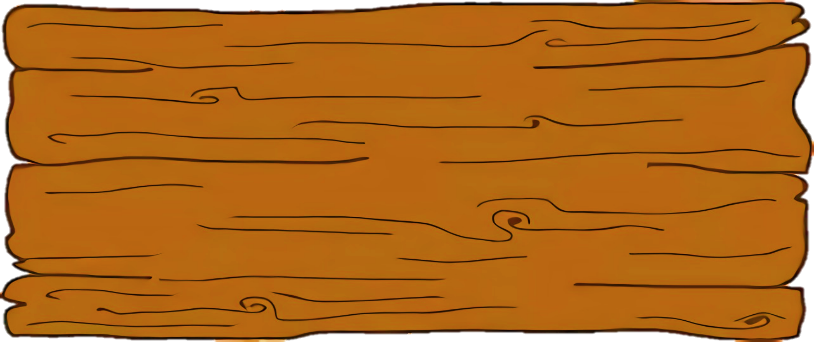 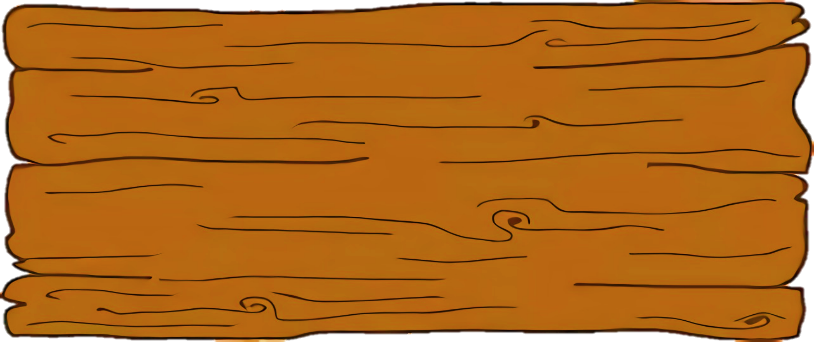 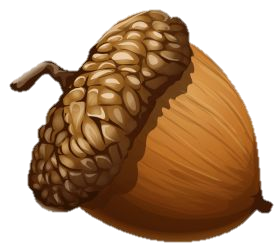 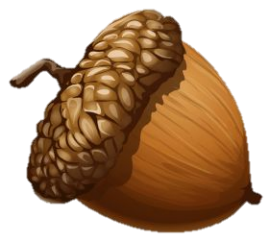 Con ve
Con bọ hung
C
D
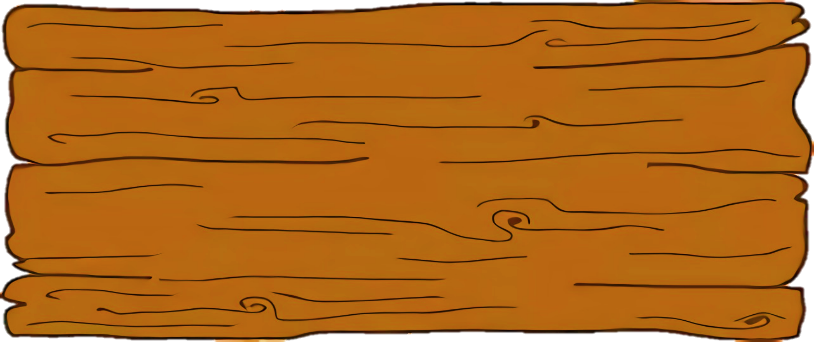 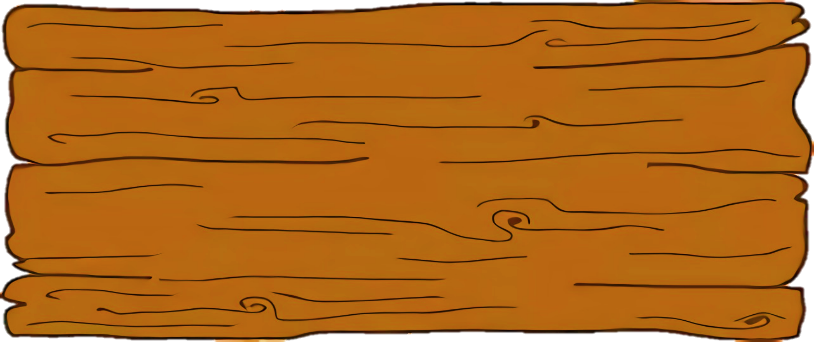 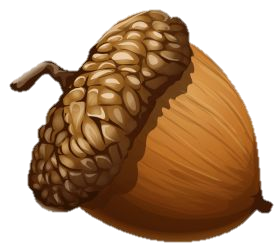 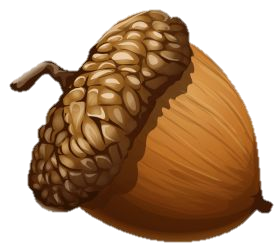 Con dế mèn
Con ong
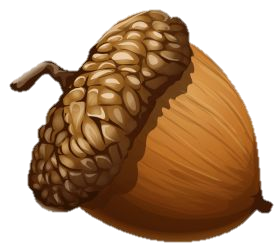 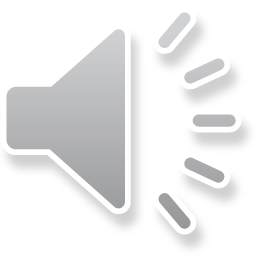 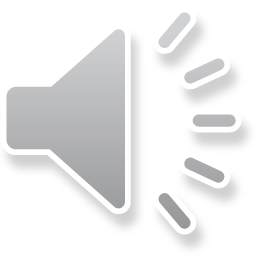 Sai mất rồi!!!
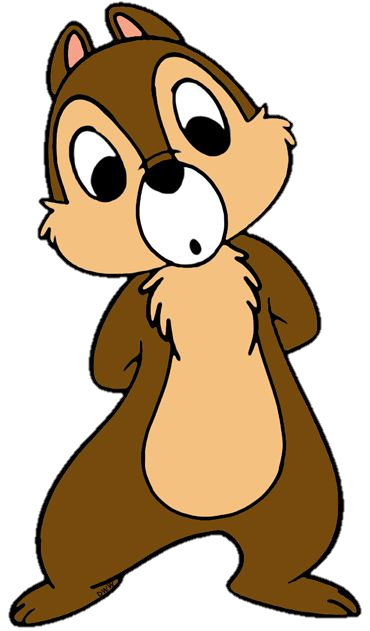 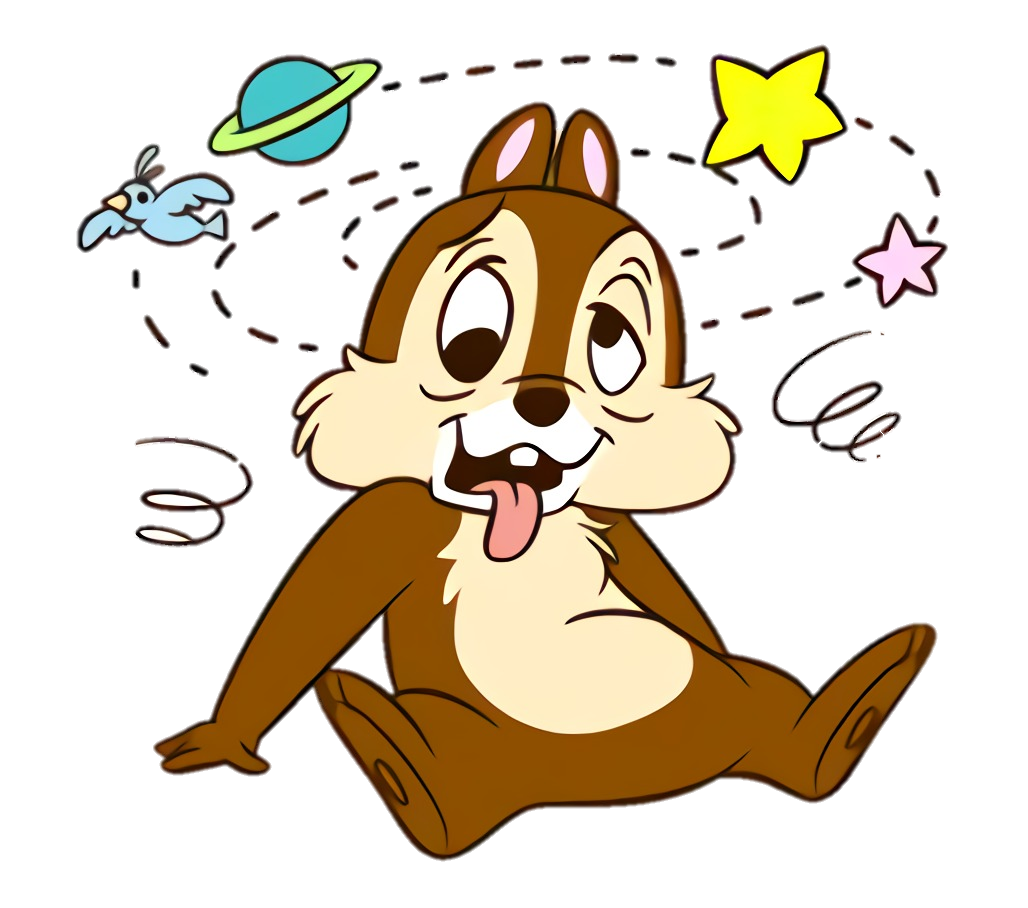 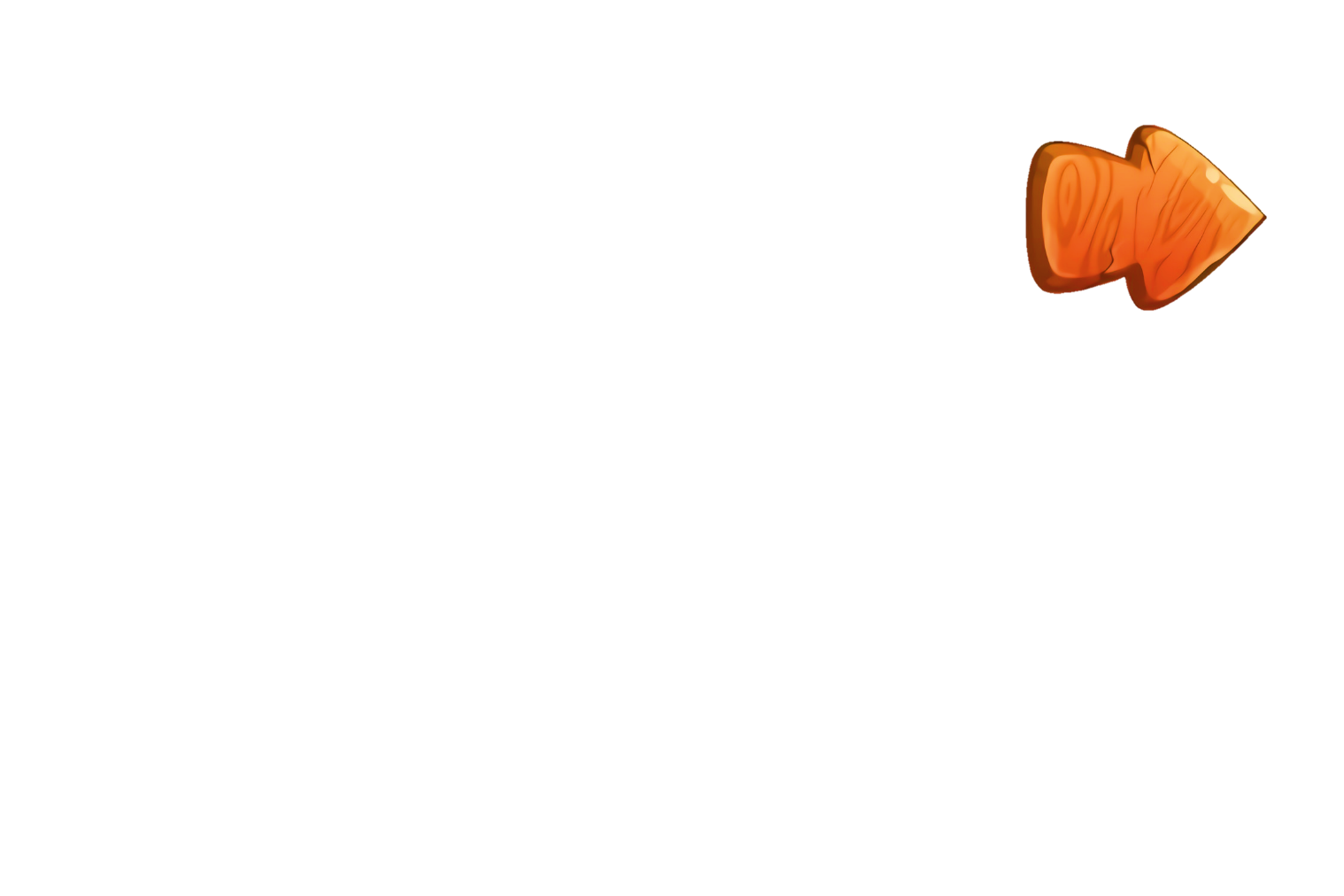 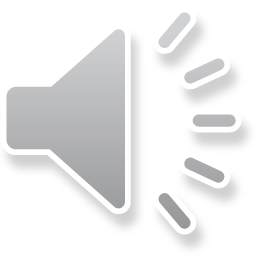 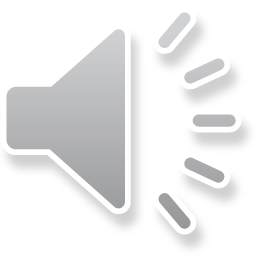 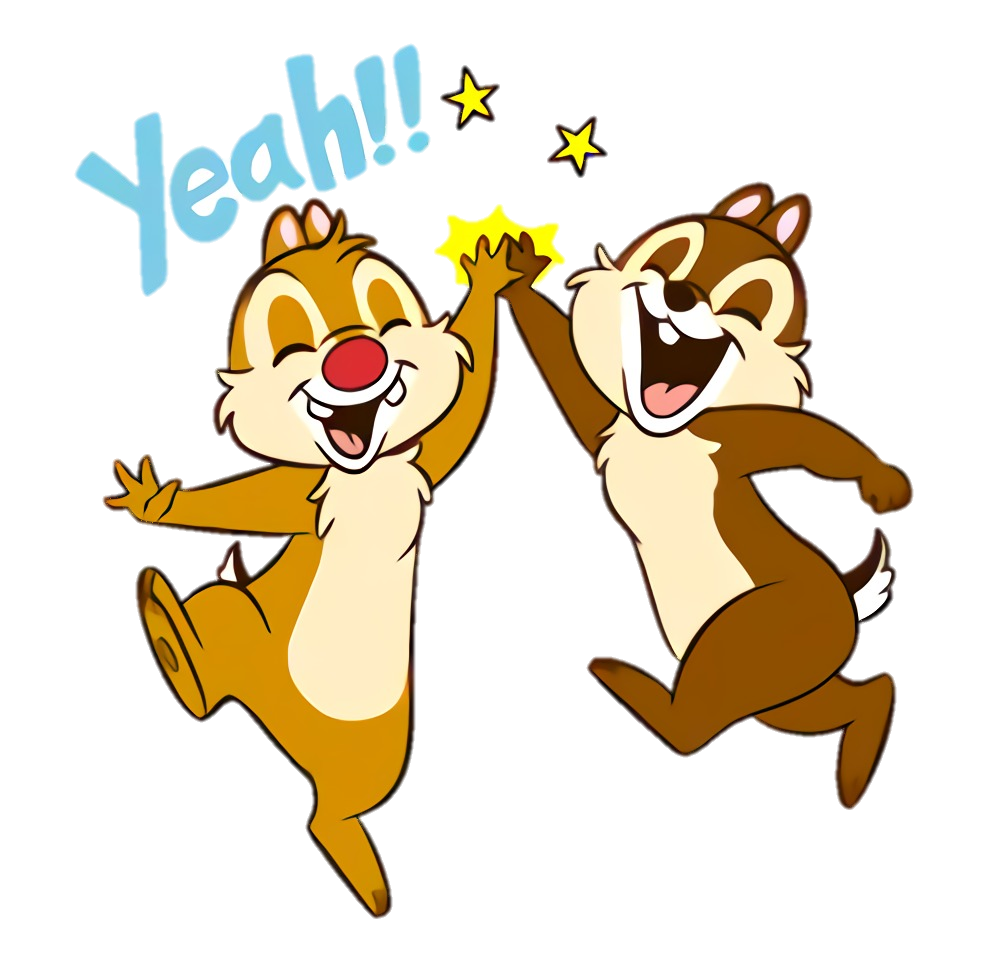 +1
Đúng rồi!
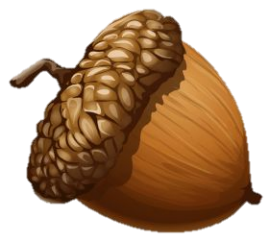 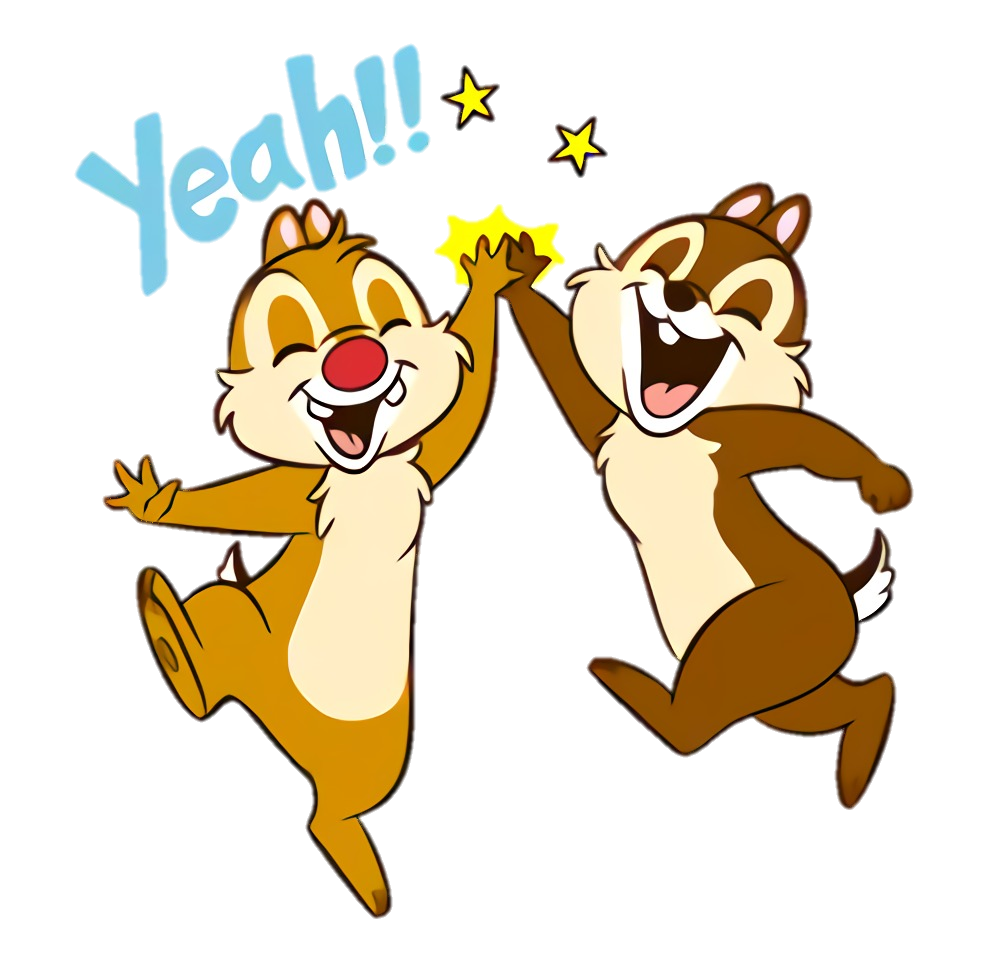 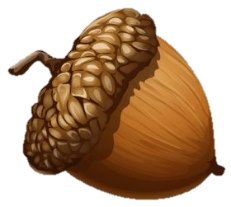 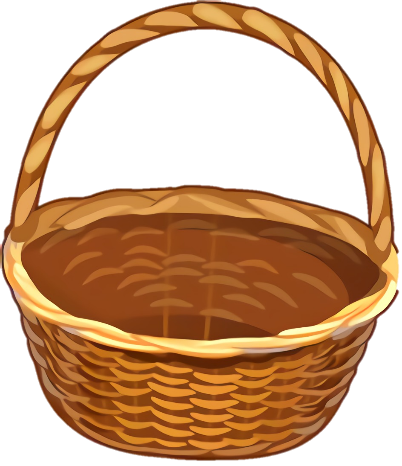 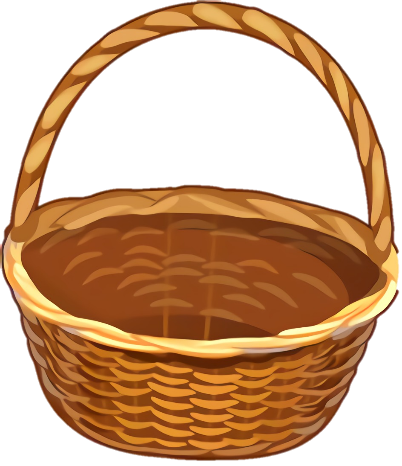 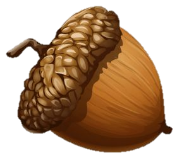 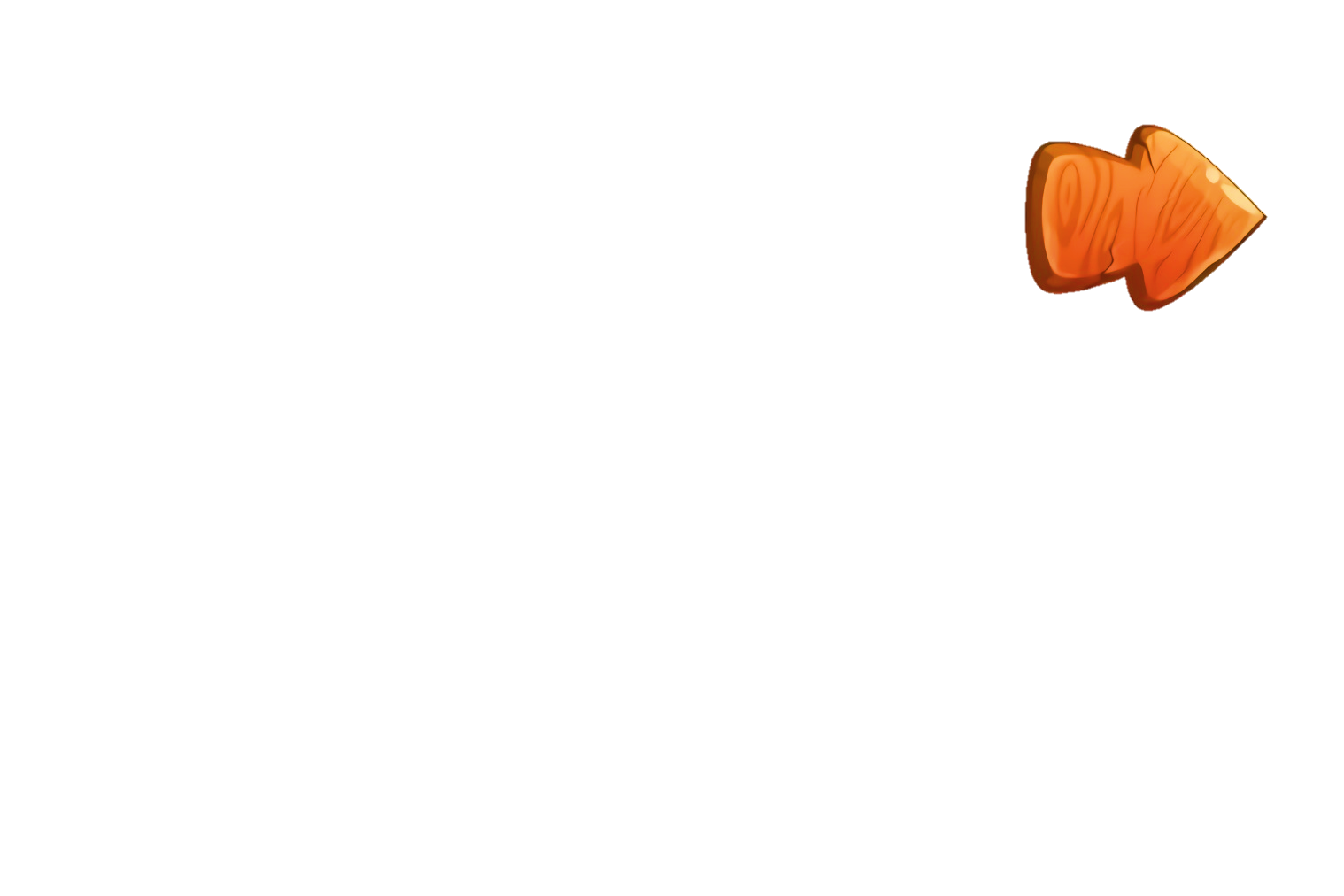 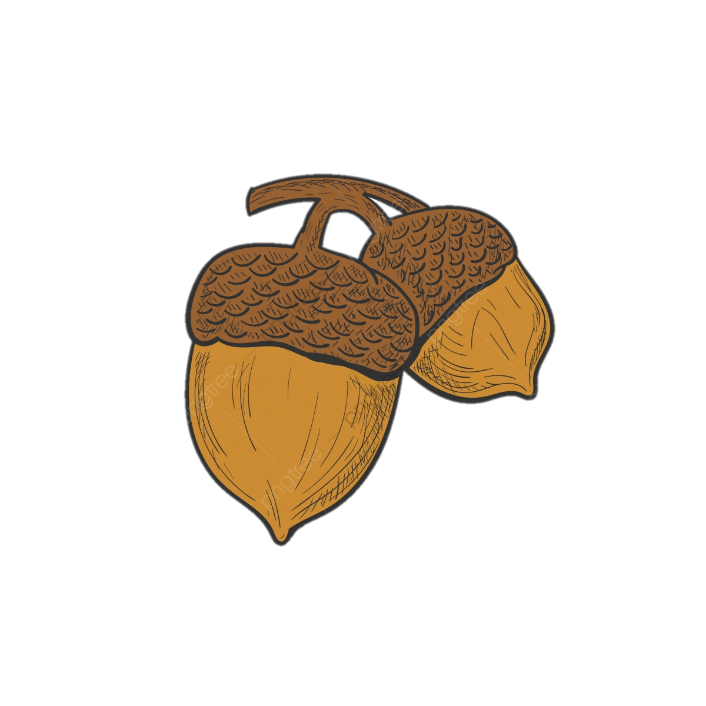 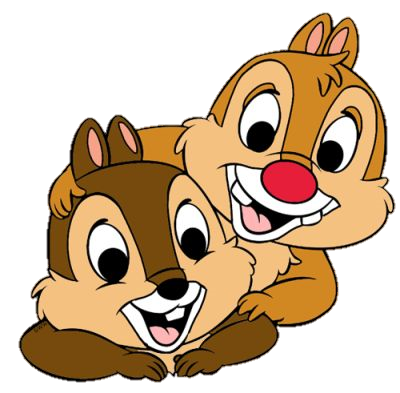 Con gì bụng có ngọn đèn,
Ban ngày biến mất ban đêm lập lòe
Là con gì?
A
B
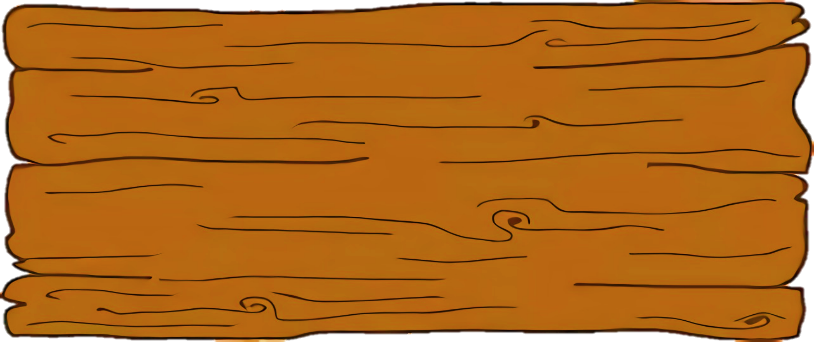 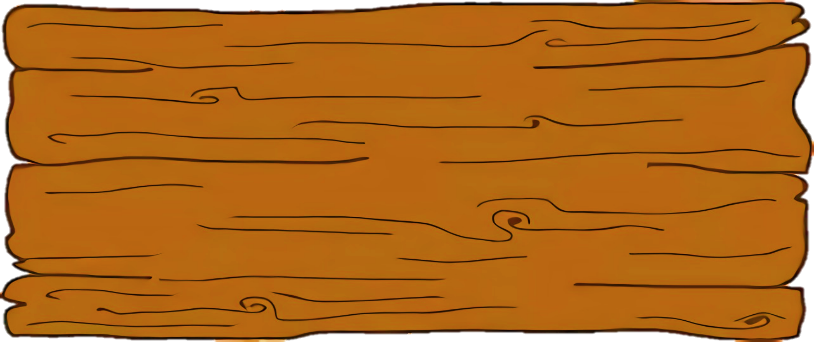 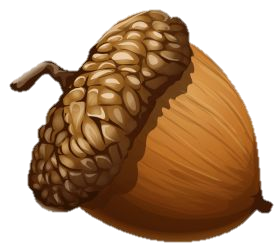 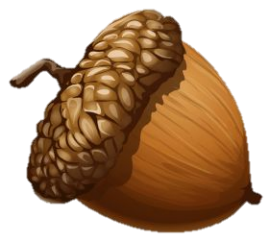 Con bọ hung
Con ve
C
D
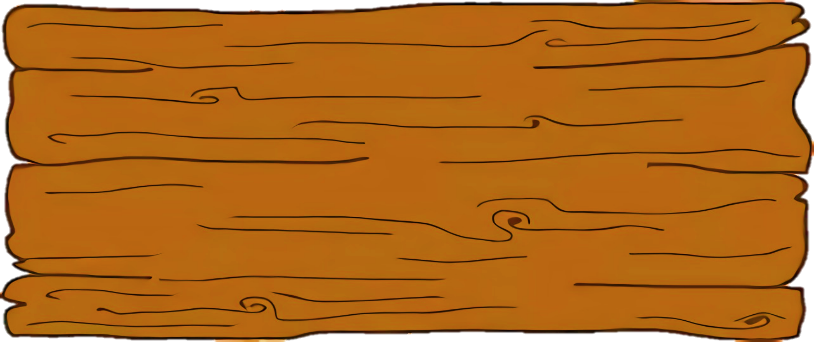 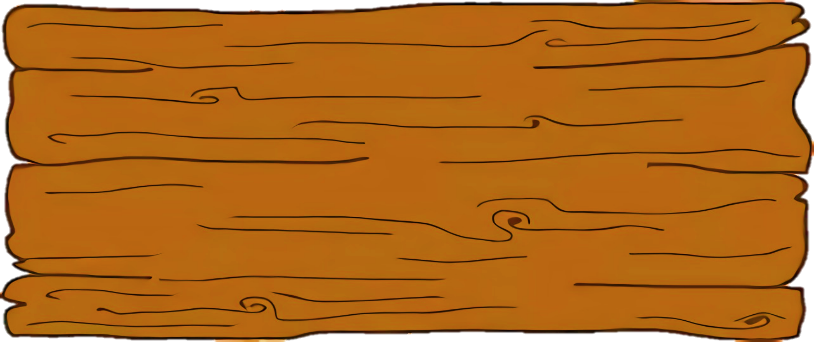 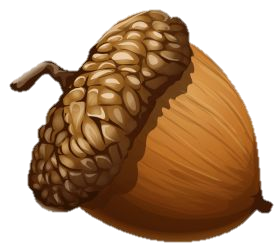 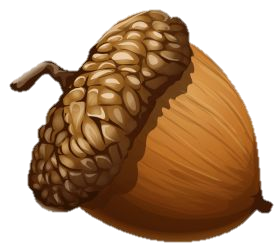 Con đom đóm
Con ong
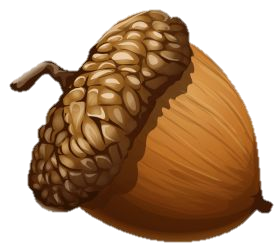 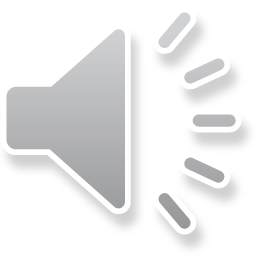 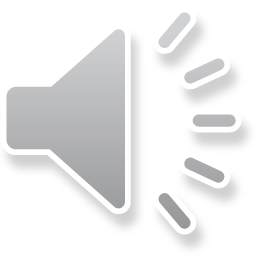 Sai mất rồi!!!
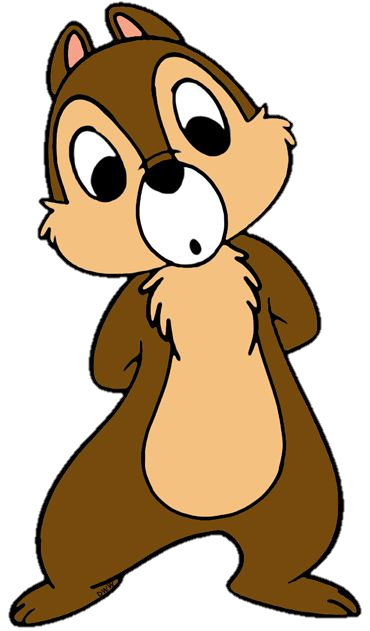 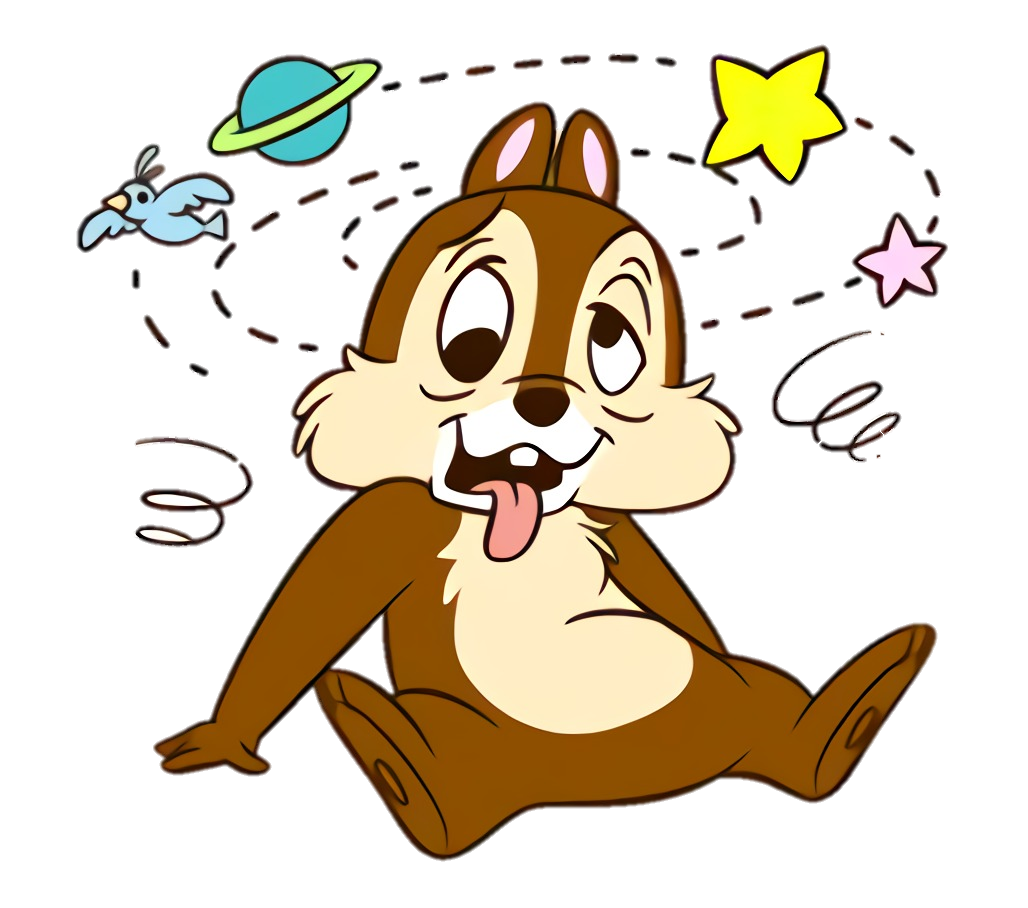 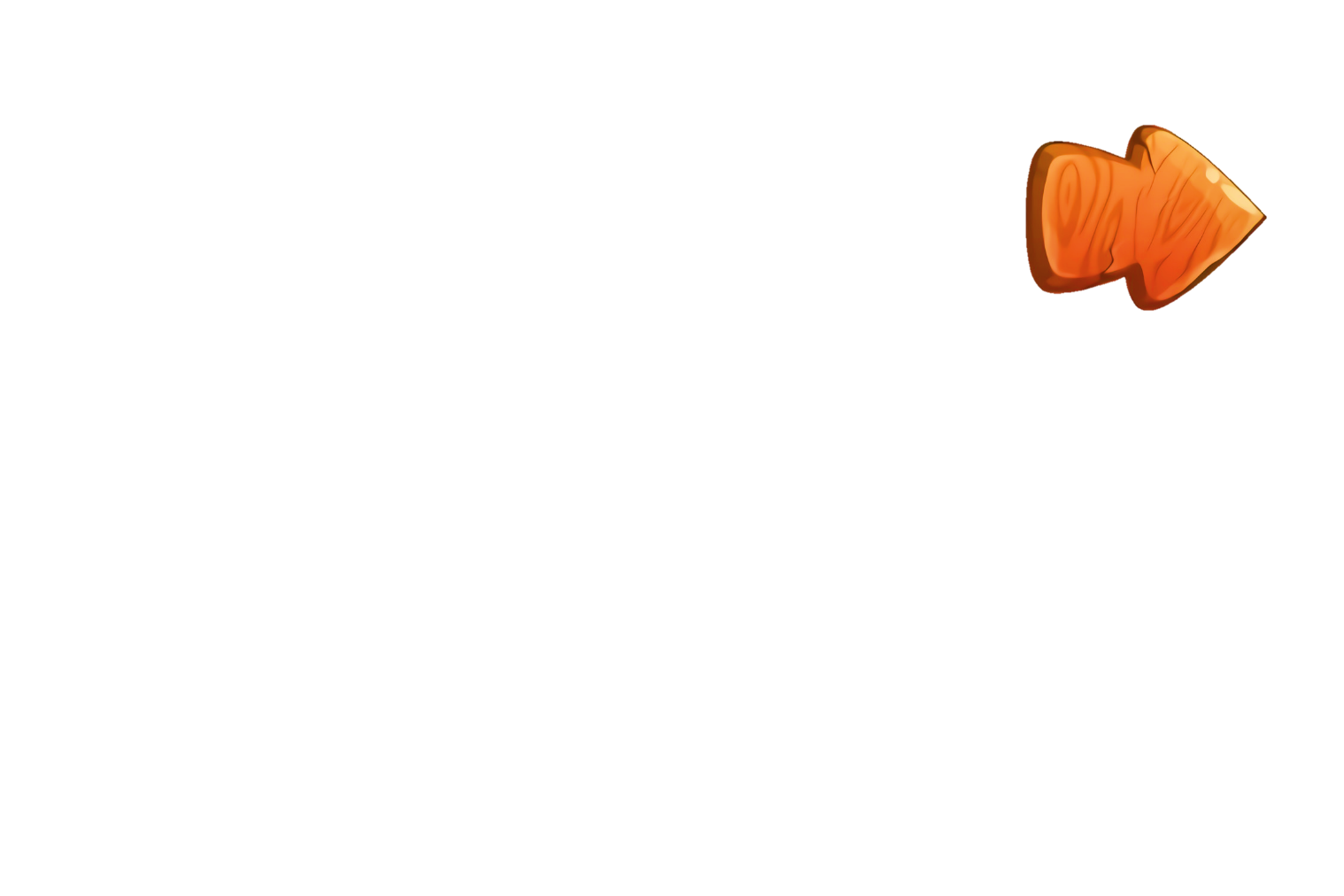 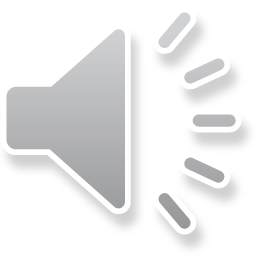 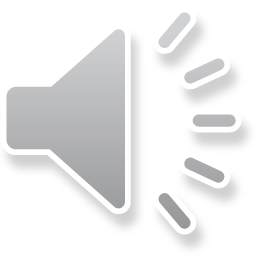 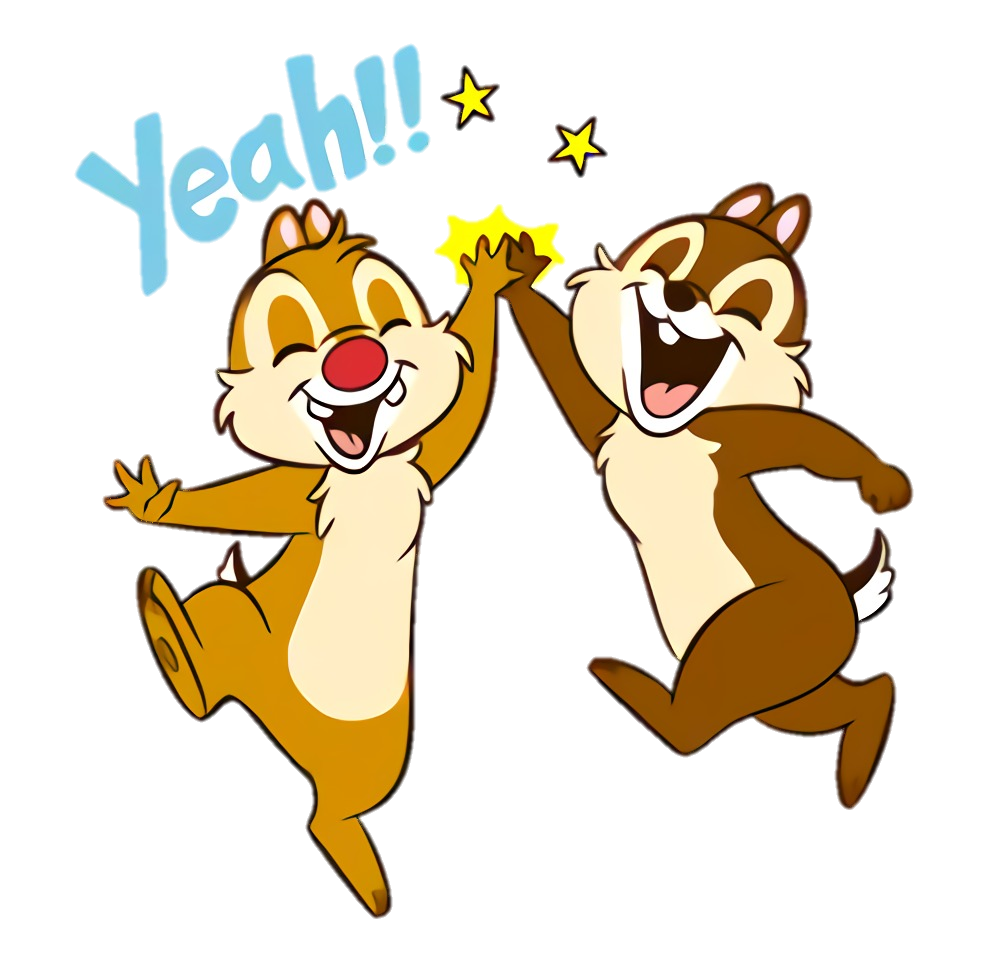 +1
Đúng rồi!
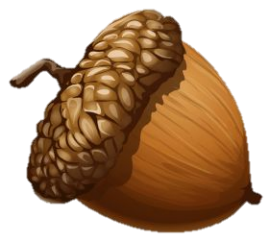 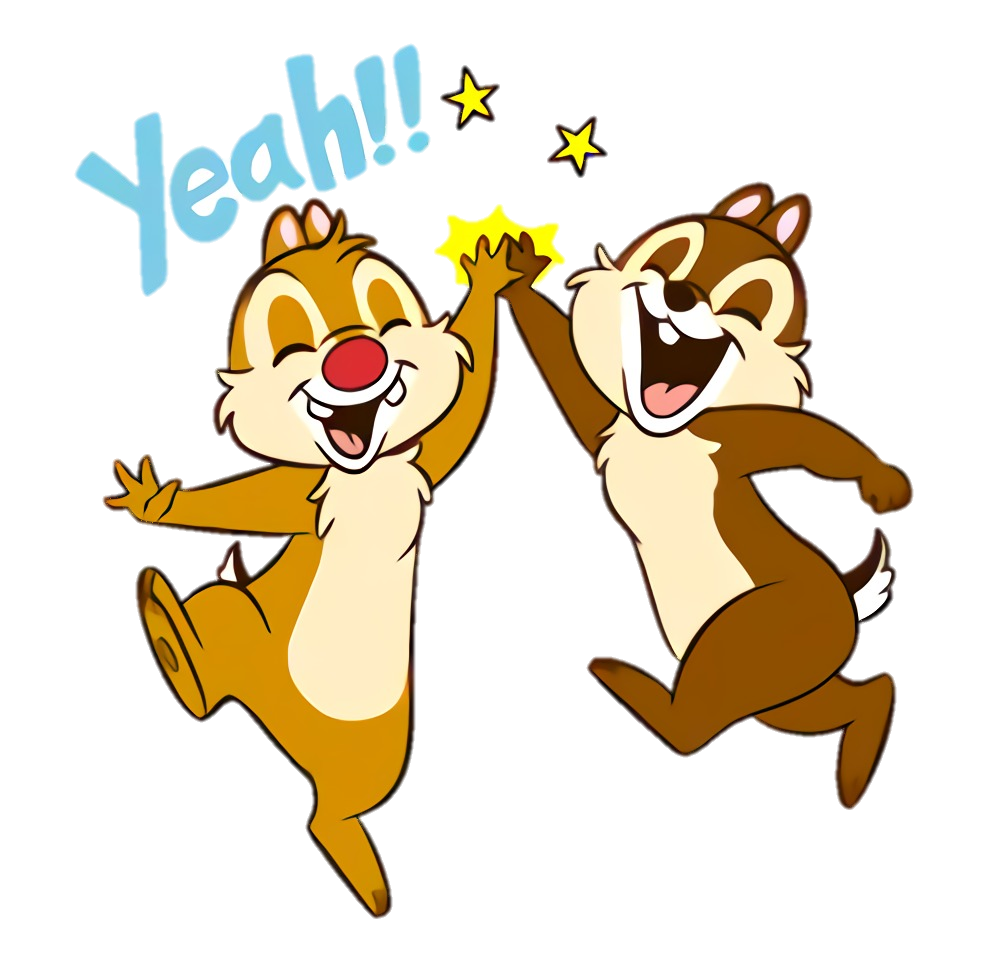 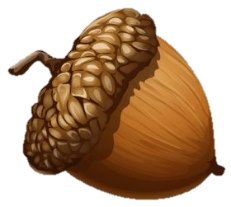 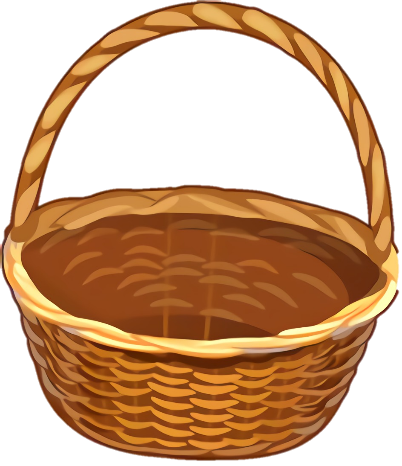 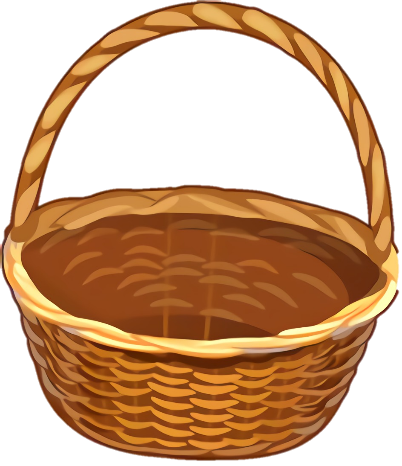 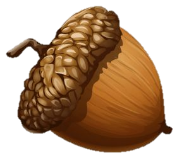 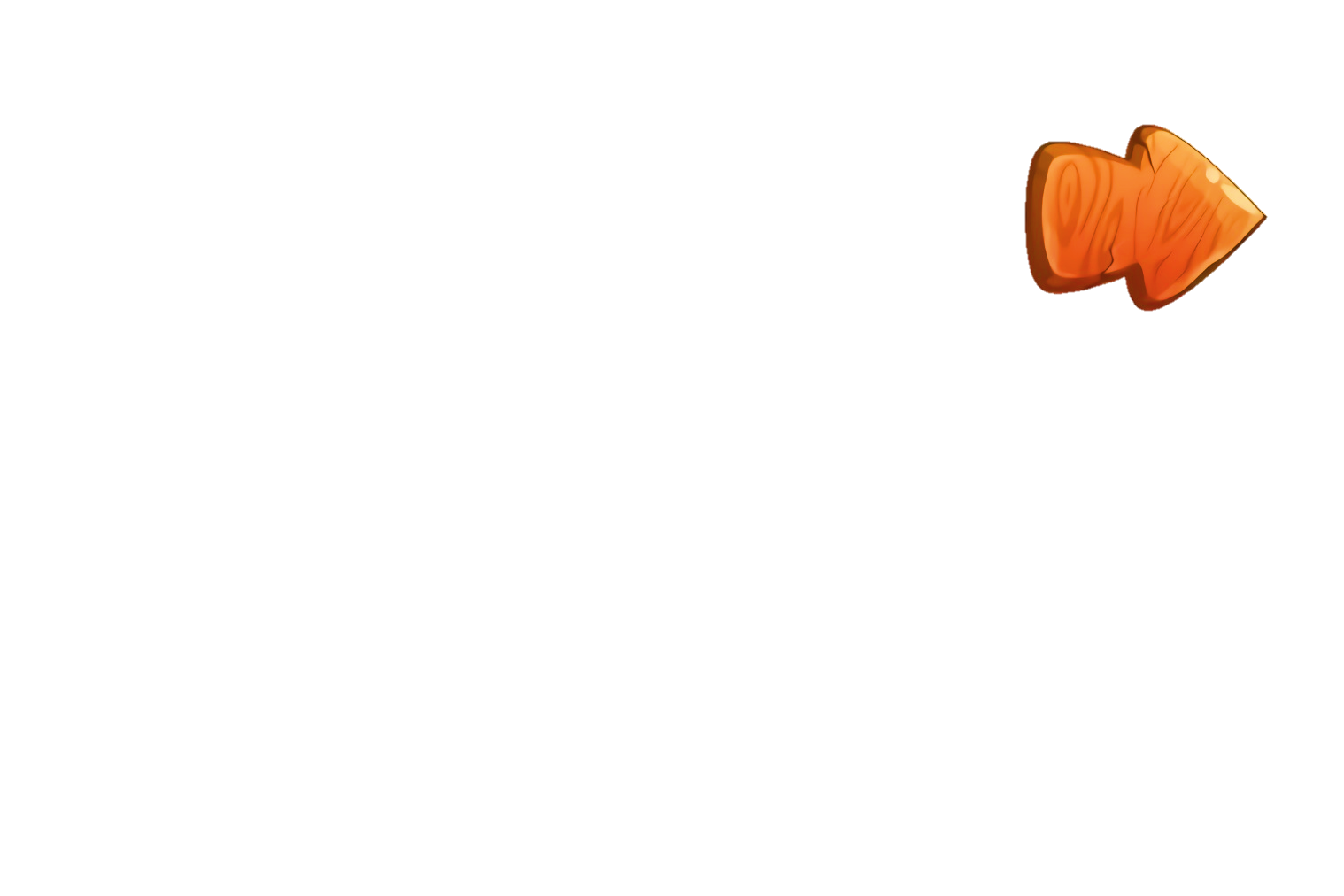 LUYỆN TẬP
Mở rộng vốn từ về các loài vật nhỏ bé; Dấu chấm, dấu chấm hỏi - tr 66
Phát triển vốn từ về các loài vật nhỏ bé.
Yêu cầu cần đạt
Luyện tập sử dụng dấu chấm, dấu chấm hỏi
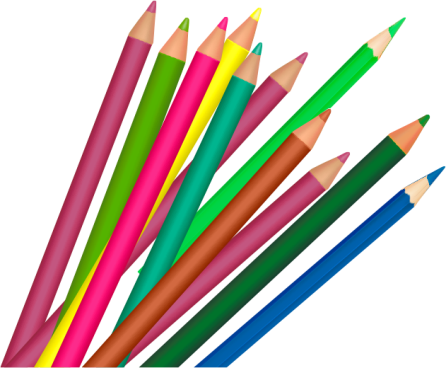 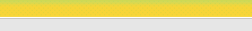 1. Tìm từ ngữ chỉ loài vật trong đoạn sau:
Rền rĩ kéo đàn
Đúng là anh dế
Suốt đời chậm trễ
Là họ nhà sên
Đêm thắp đèn lên
Là cô đom đóm
(Vè loài vật)
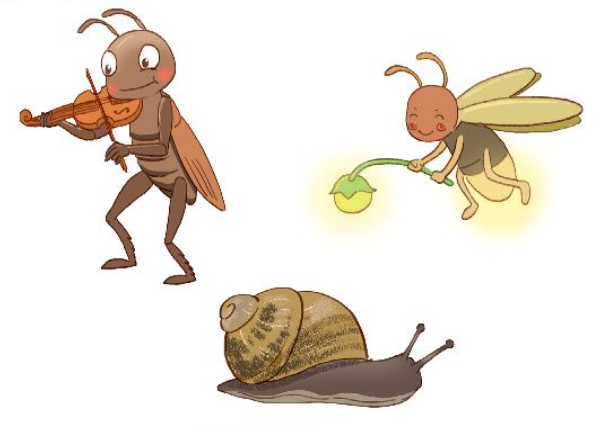 dế, sên, đom đóm, … là những loài vật nhỏ bé.
Tìm tên một số con vật nhỏ bé mà em biết
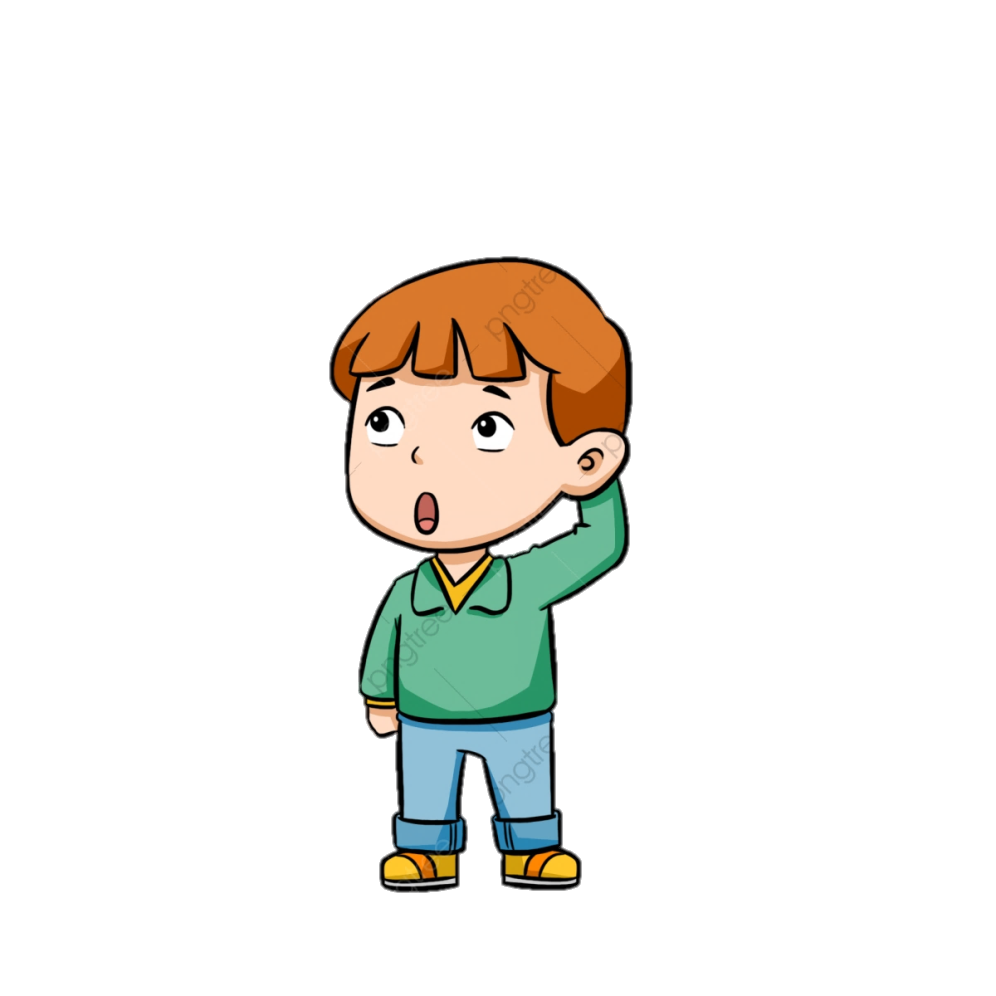 ve, ong, bướm, chim sâu, nhện, tằm, kiến, …
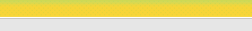 2. Kết hợp từ ngữ ở cột A với từ ngữ ở cột B để tạo câu.
A
B
Ve sầu
báo mùa hè tới.
Ong
bắt sâu cho lá.
Chim sâu
làm ra mật ngọt.
Các câu trên nêu hoạt động của con vật và ích lợi của hoạt động đó.
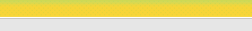 3. Hỏi - đáp theo mẫu. Viết vào vở câu hỏi, câu trả lời của em và  bạn
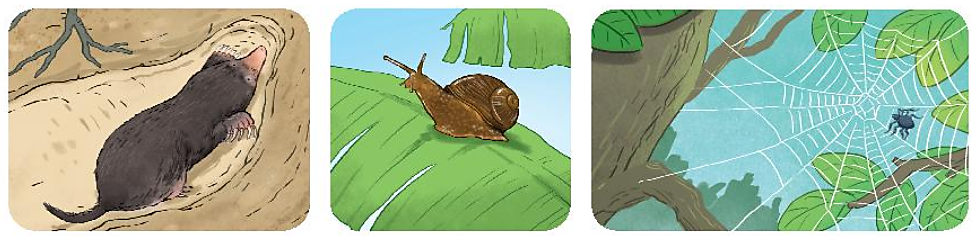 - Chuột sống ở đâu?
- Chuột sống trong hang.
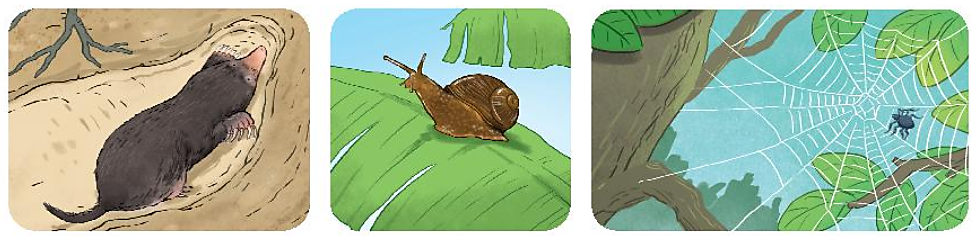 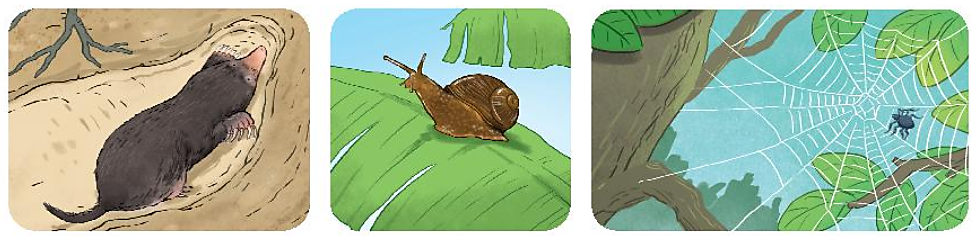 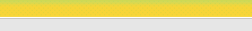 3. Hỏi - đáp theo mẫu. Viết vào vở câu hỏi, câu trả lời của em và  bạn
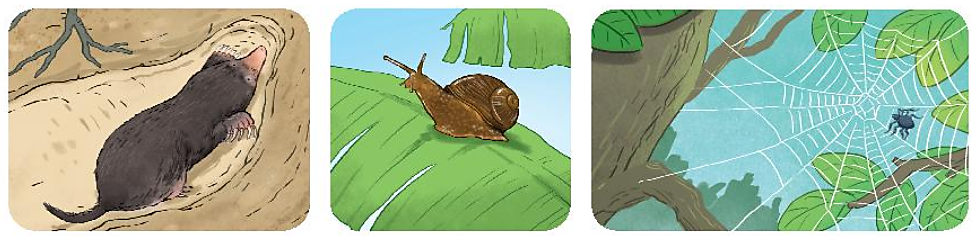 - Chuột sống ở đâu?
- Chuột sống trong hang.
KẾT LUẬN
- Viết dấu chấm hỏi ở cuối câu hỏi.
 - Viết dấu chấm ở cuối  câu trả lời.
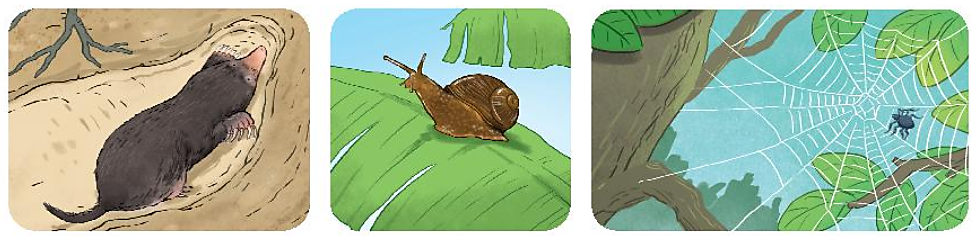 - Ốc sên bò ở đâu?
- Ốc sên bò trên lá.
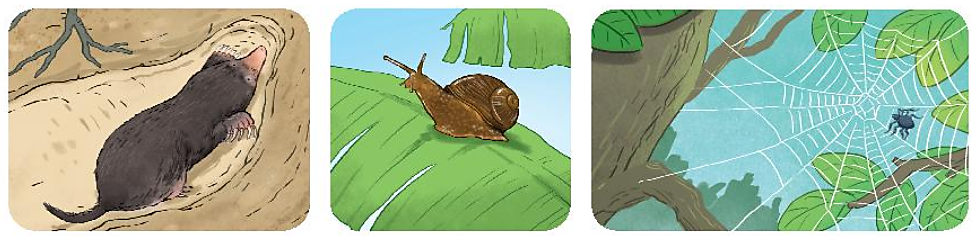 - Nhện chăng tơ ở đâu?
- Nhện chăng tơ trên cành cây.
Phát triển vốn từ về các loài vật nhỏ bé.
Yêu cầu cần đạt
Luyện tập sử dụng dấu chấm, dấu chấm hỏi
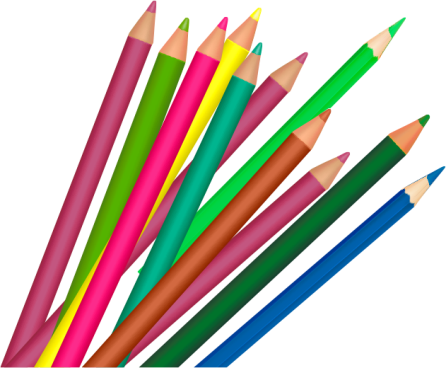 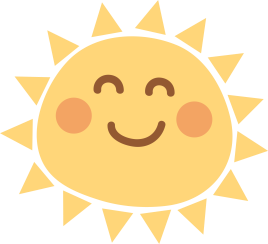 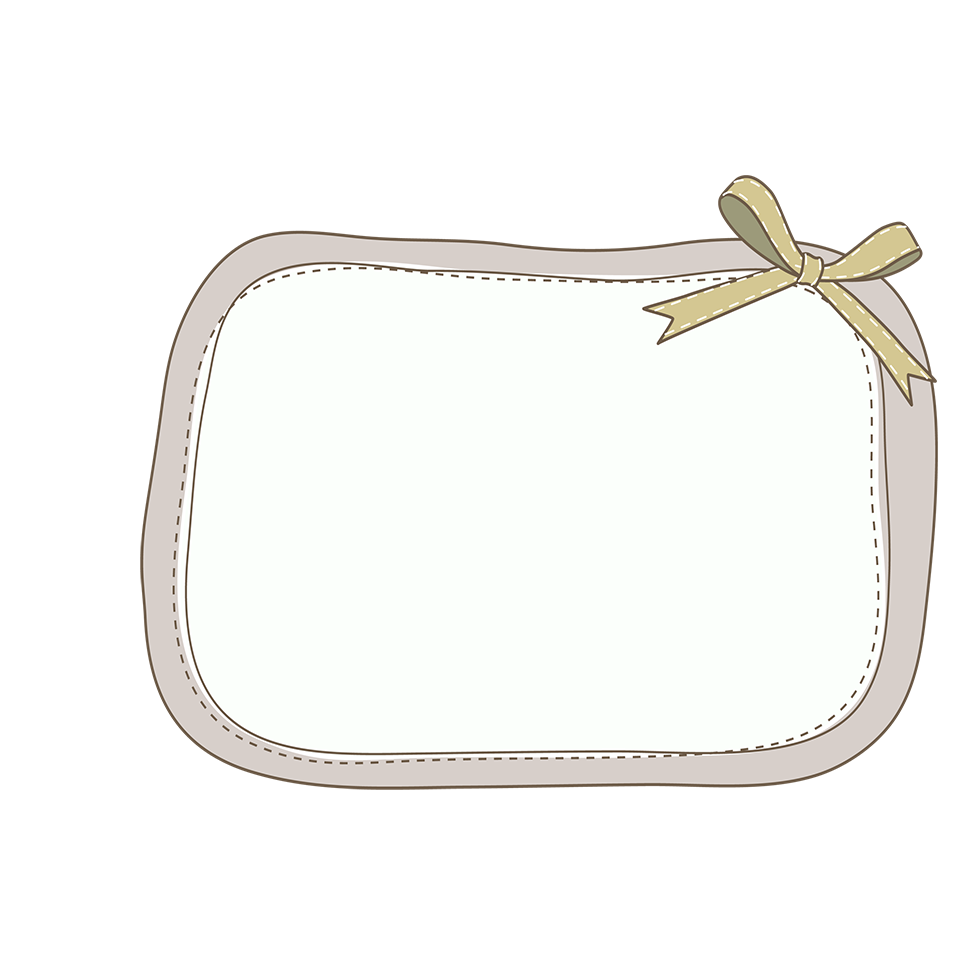 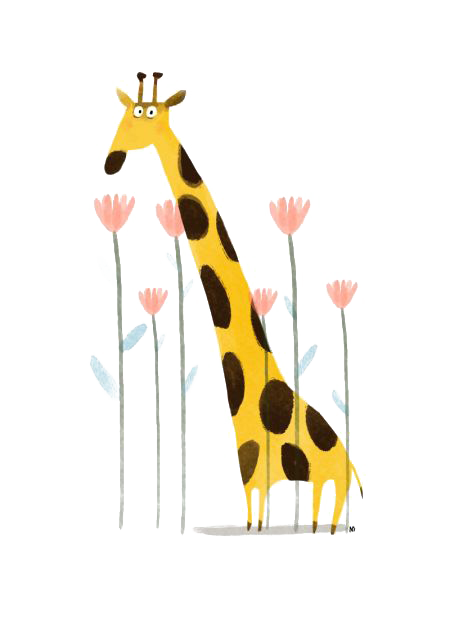 Vận dụng
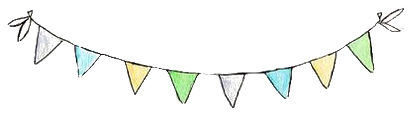 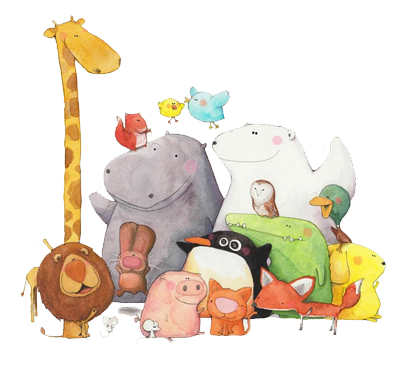 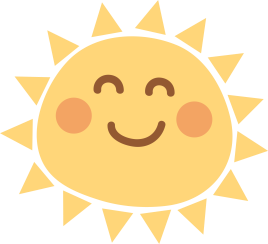 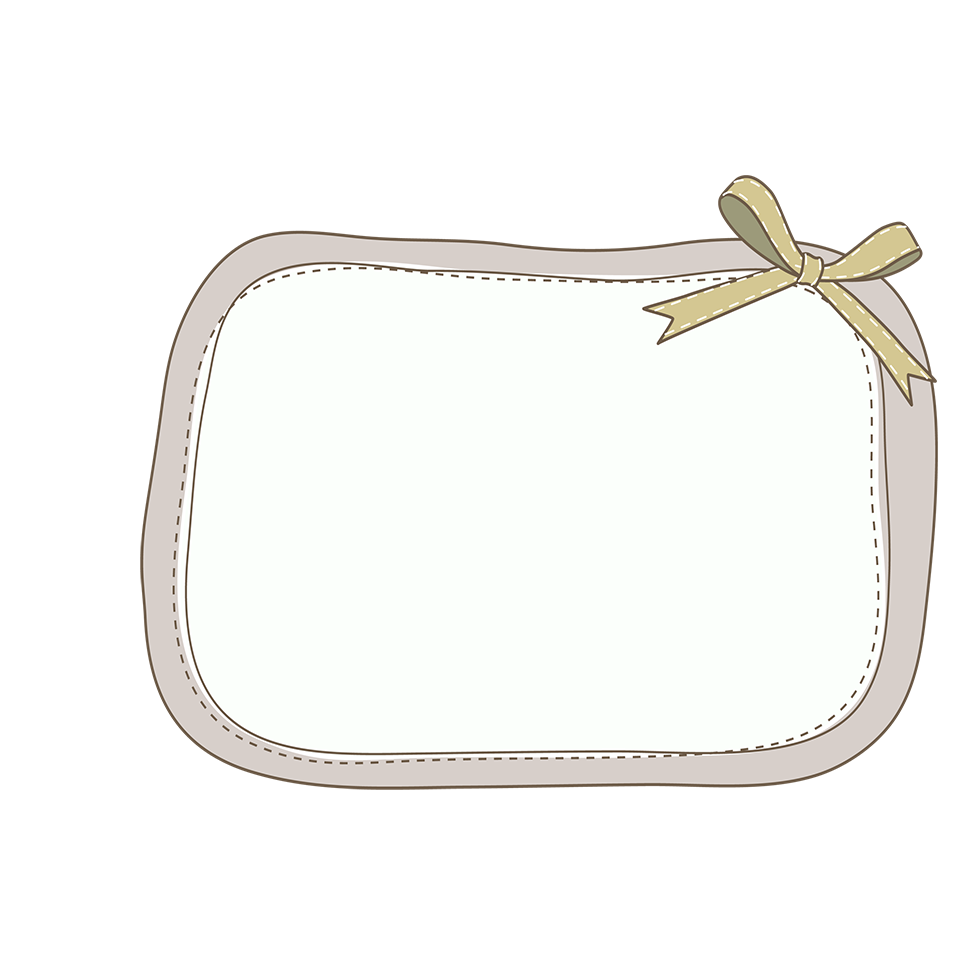 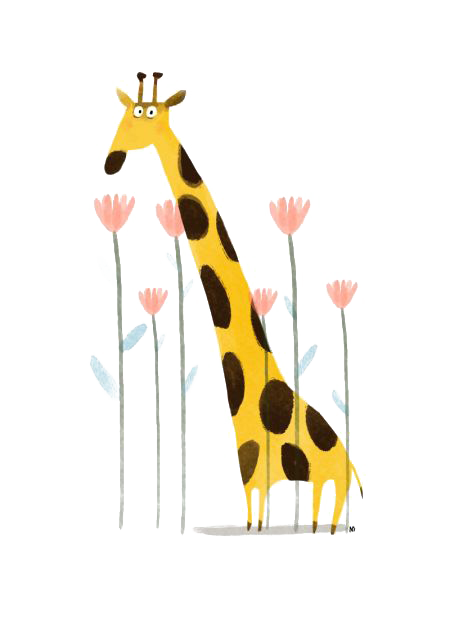 Định hướng tiếp theo.
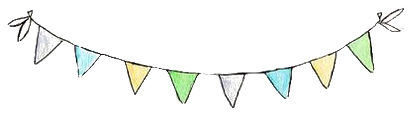 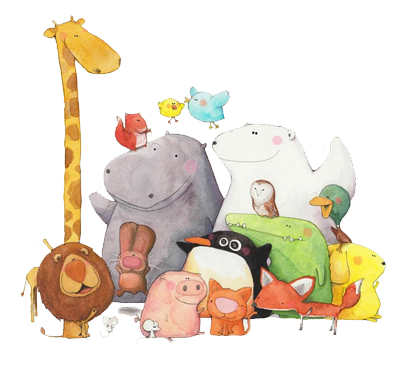